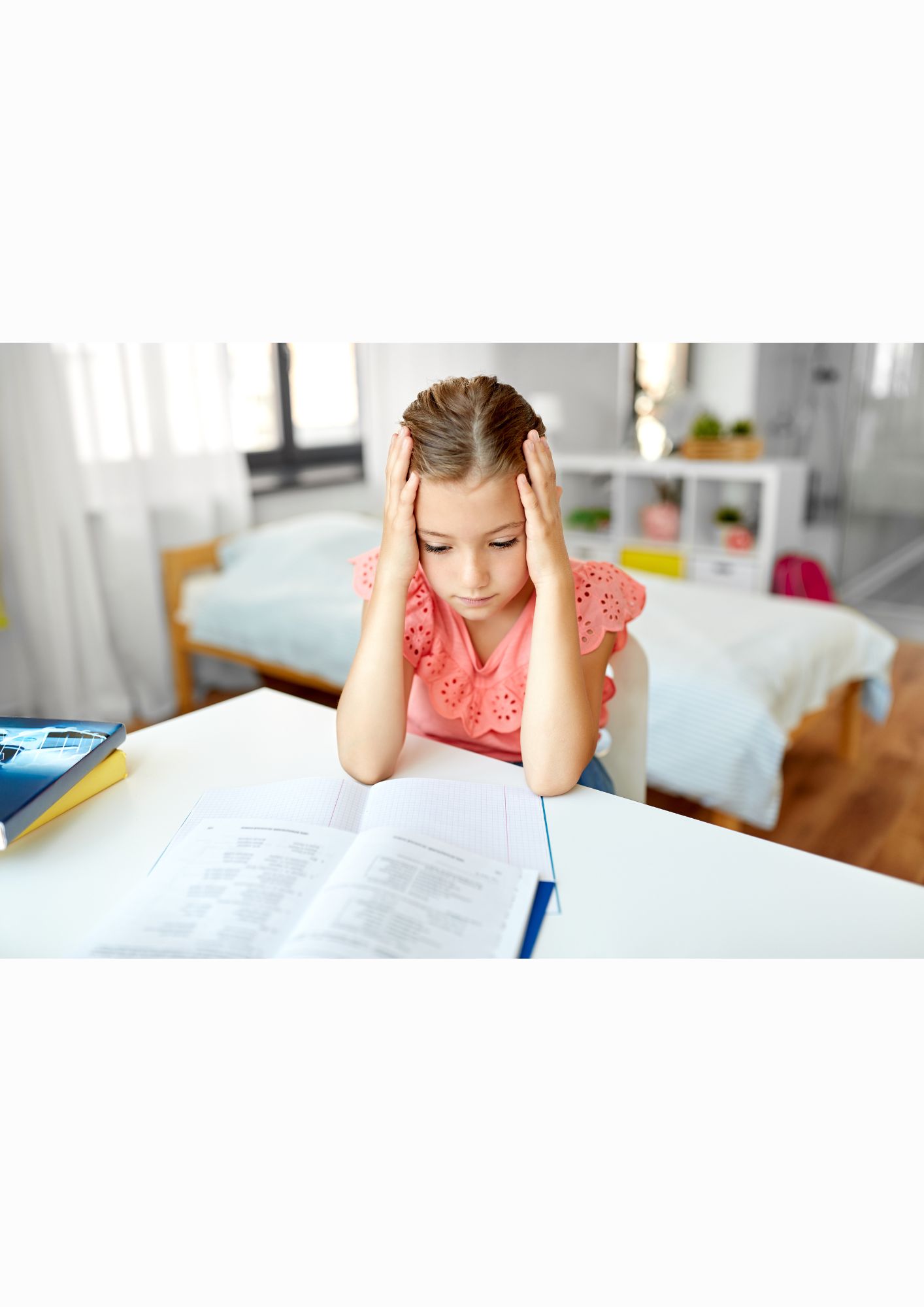 MATH GAPS:  
How to find them and fill them up
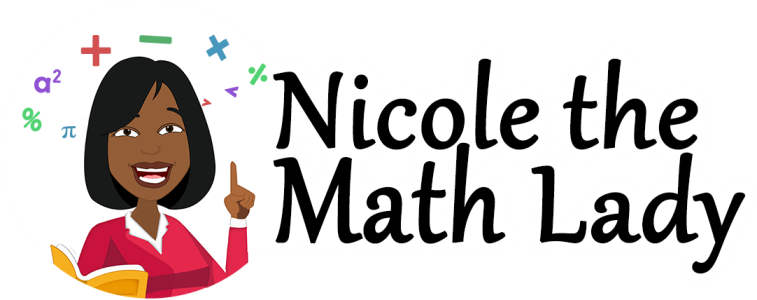 What is a math gap?
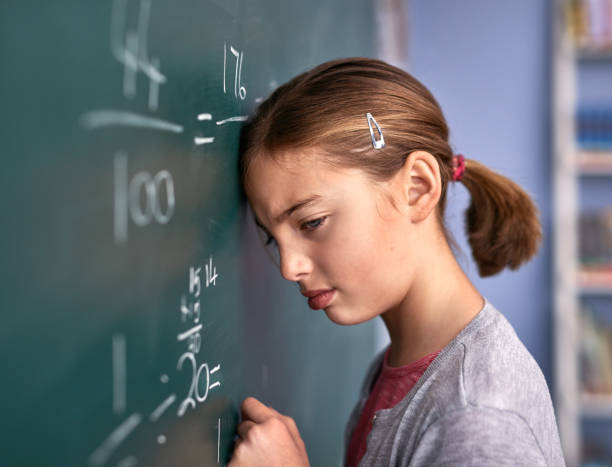 A math learning gap refers to any math skill that a student should have previously mastered, but didn’t.
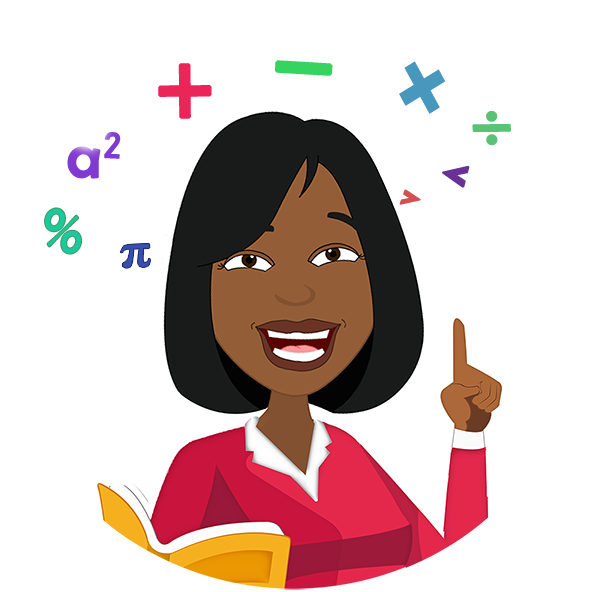 Why are math gaps a problem?
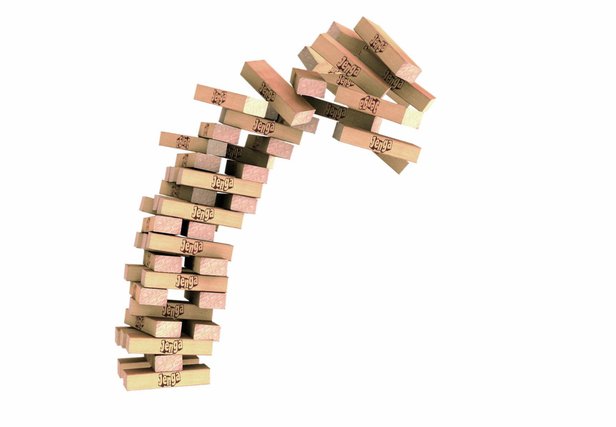 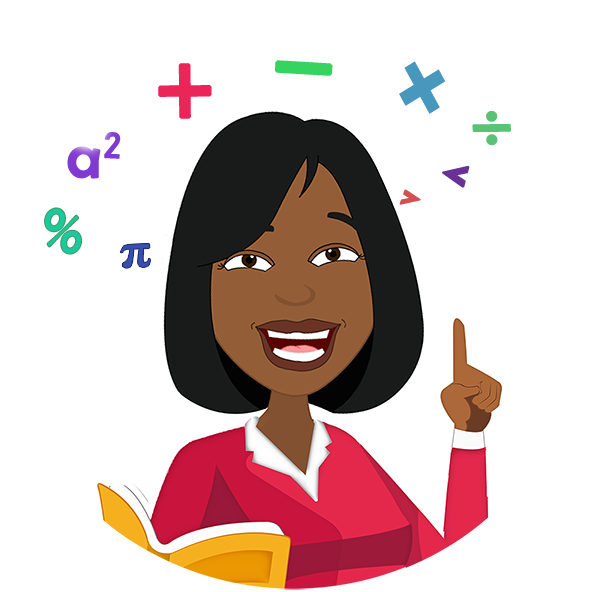 Calculus
Arithmetic
Pre-Algebra
Linear Algebra
Geometry
Exponential Algebra
Trigonometry
The nature of math
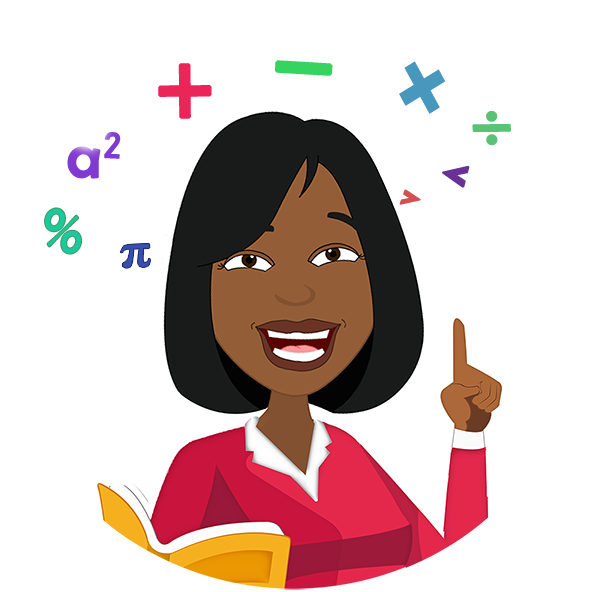 Where do we need multiplication?
Decimals
Proportions
Percents
Rates
Exponents and Square Roots
Measurement Conversions
Factors/Greatest Common Factor
Multiples/Least Common Multiple
Common denominator
Simplifying Fractions
Converting Mixed Numbers to Improper Fractions
Equivalent Fractions
Multiplying Fractions
Dividing Fractions Roots
Measurement Conversions
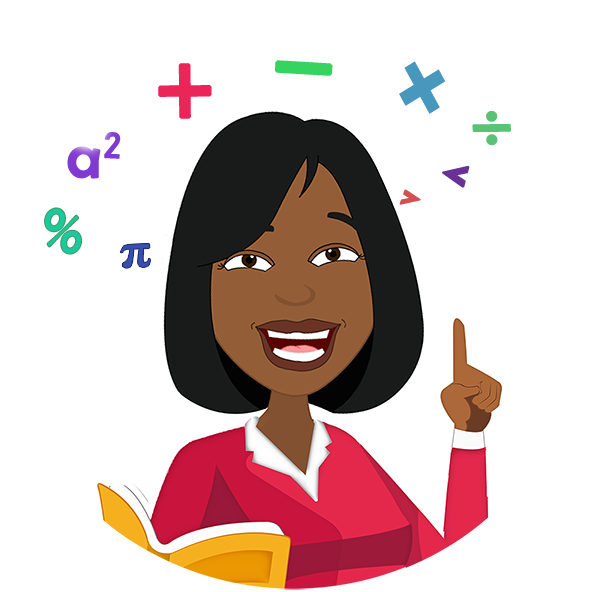 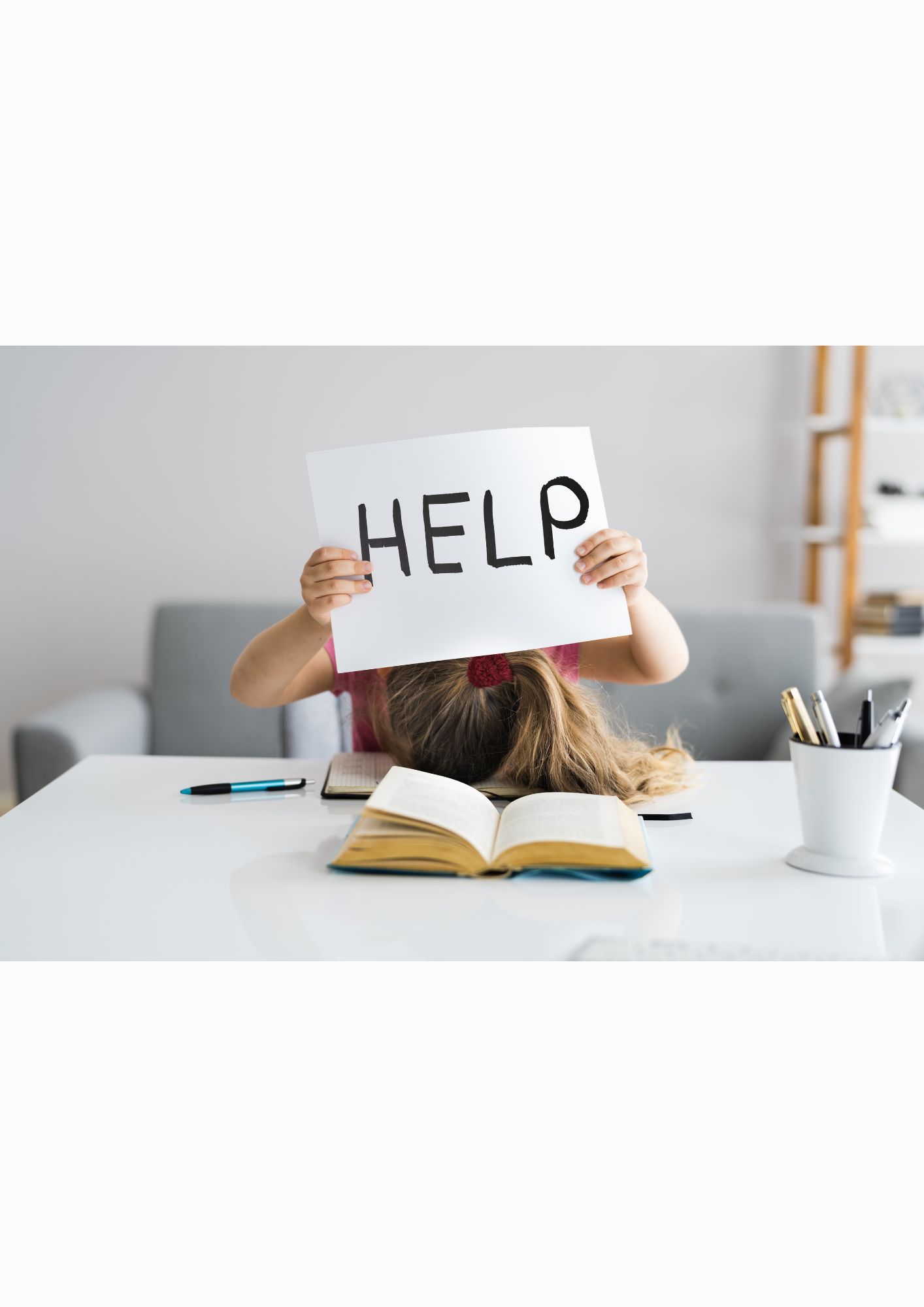 What’s Missing?
Automaticity
Fluency
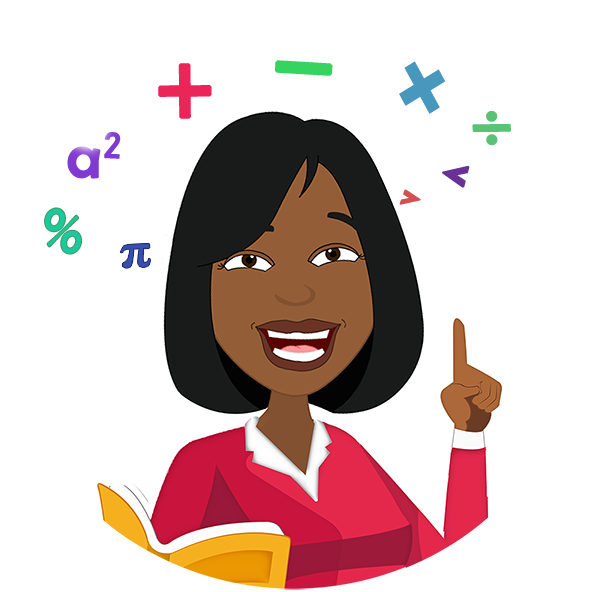 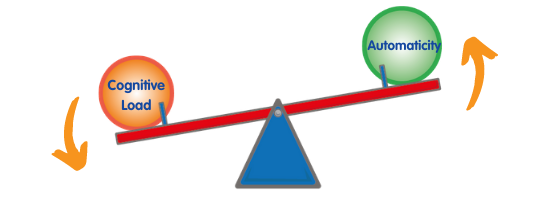 Automaticity
Automaticity is the ability to deliver a correct answer immediately from memory without conscious thought, as opposed to relying on calculation.  
- Stickney et al. (2012)
Automaticity
Cognitive
Load
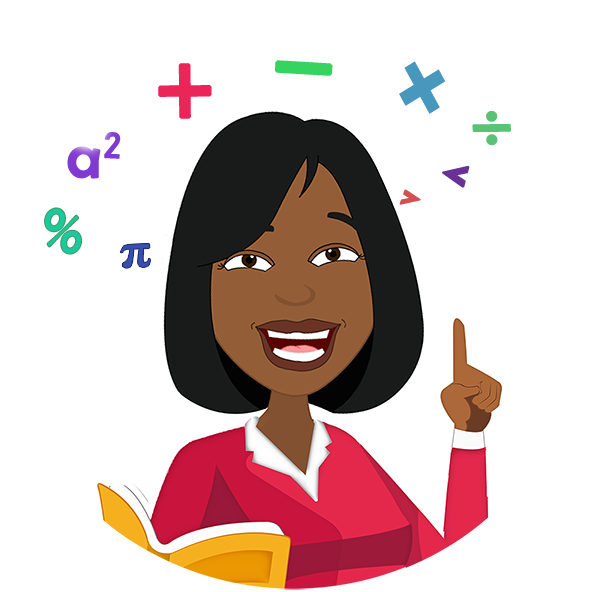 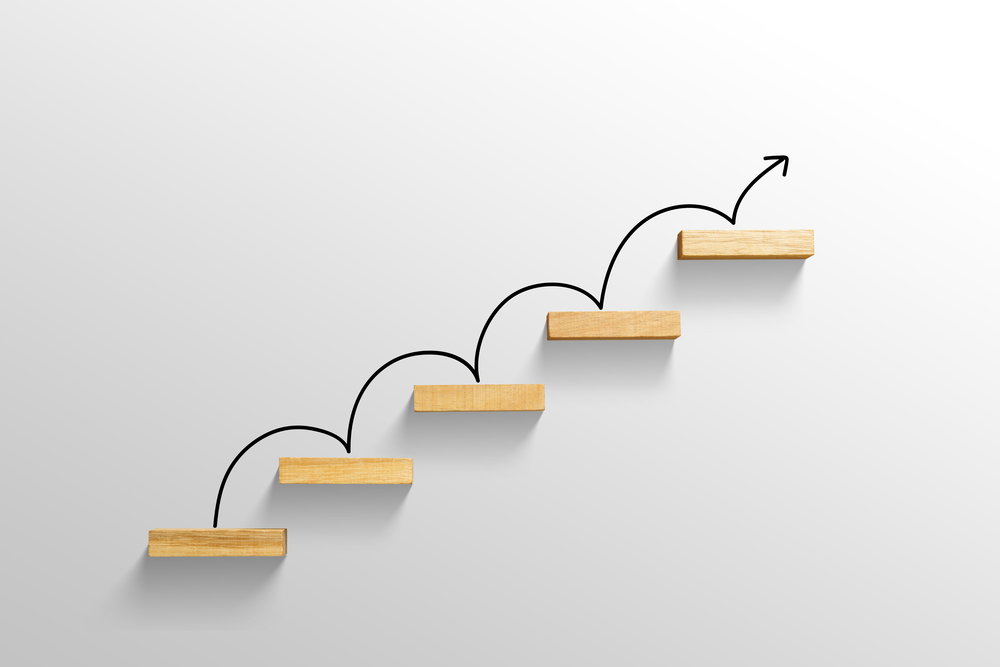 Fluency
Gets correct answer
Completes step accurately
Applies strategy to a new problem type
Solve in a reasonable amount of time
Select the appropriate strategy
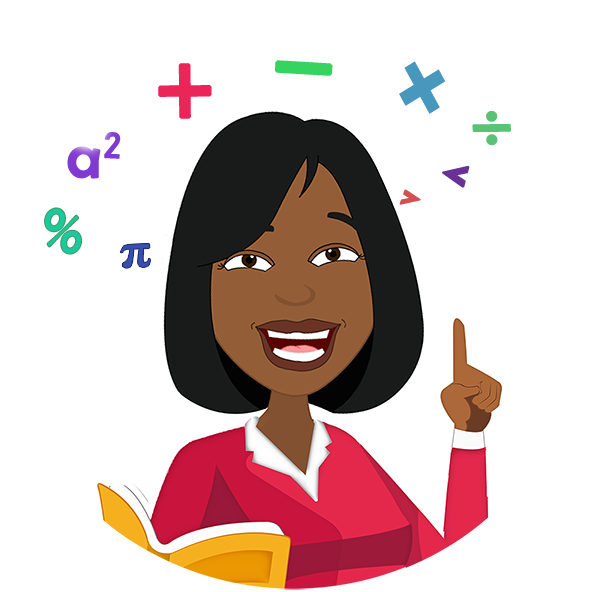 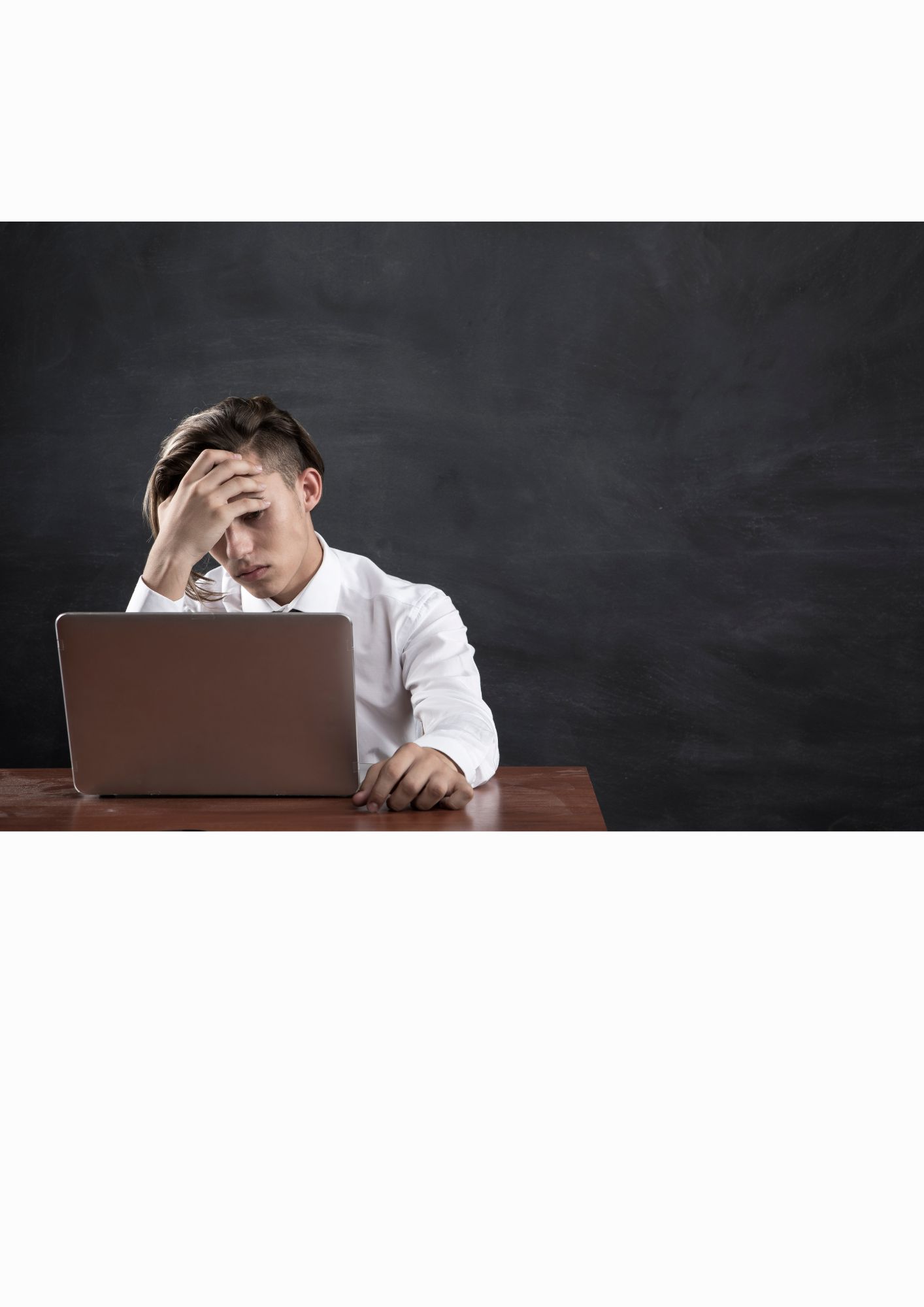 So what’s the problem?
Without automaticity in math facts and math fact families, it will be more difficult for students to engage in the higher order thinking skills that are necessary to solve many math problems.
Best way to handle math gaps
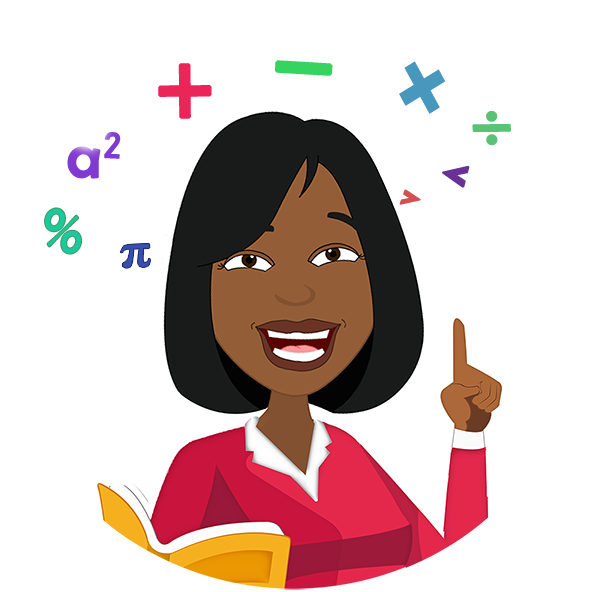 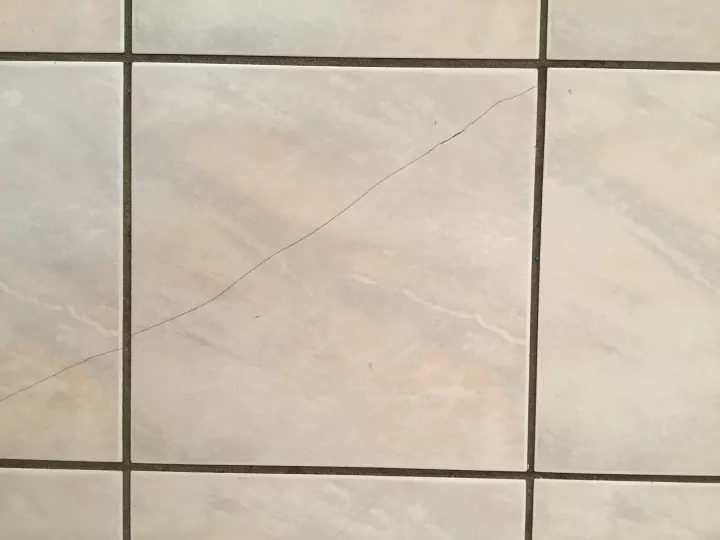 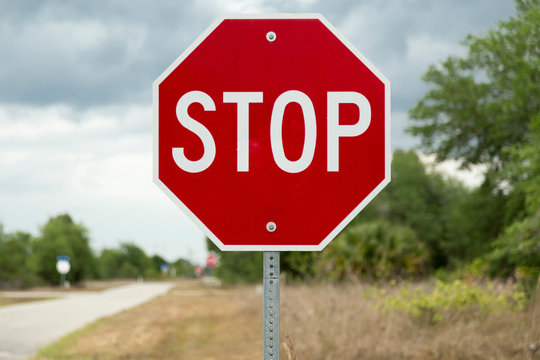 them as they 
are forming
Where do math gaps occur?
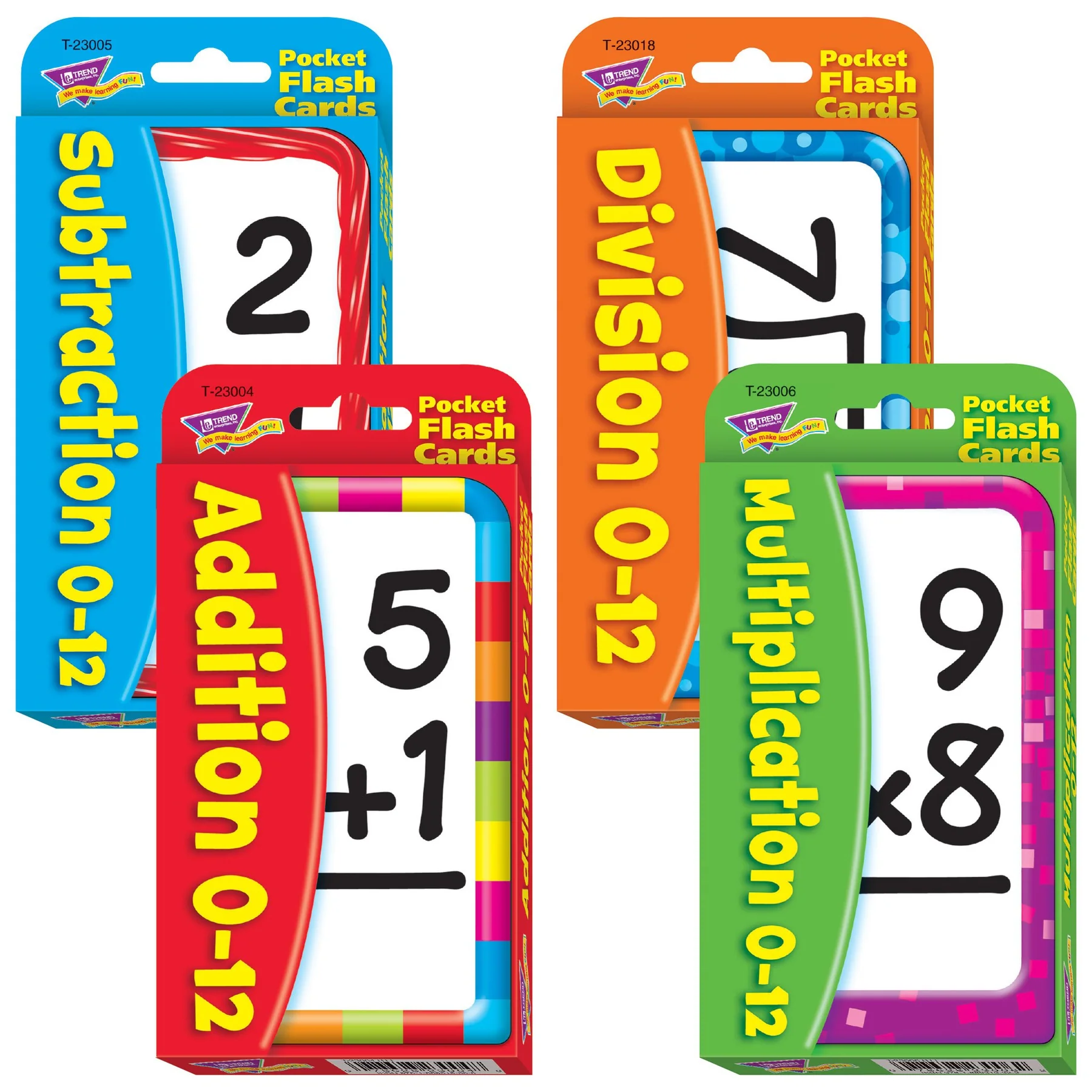 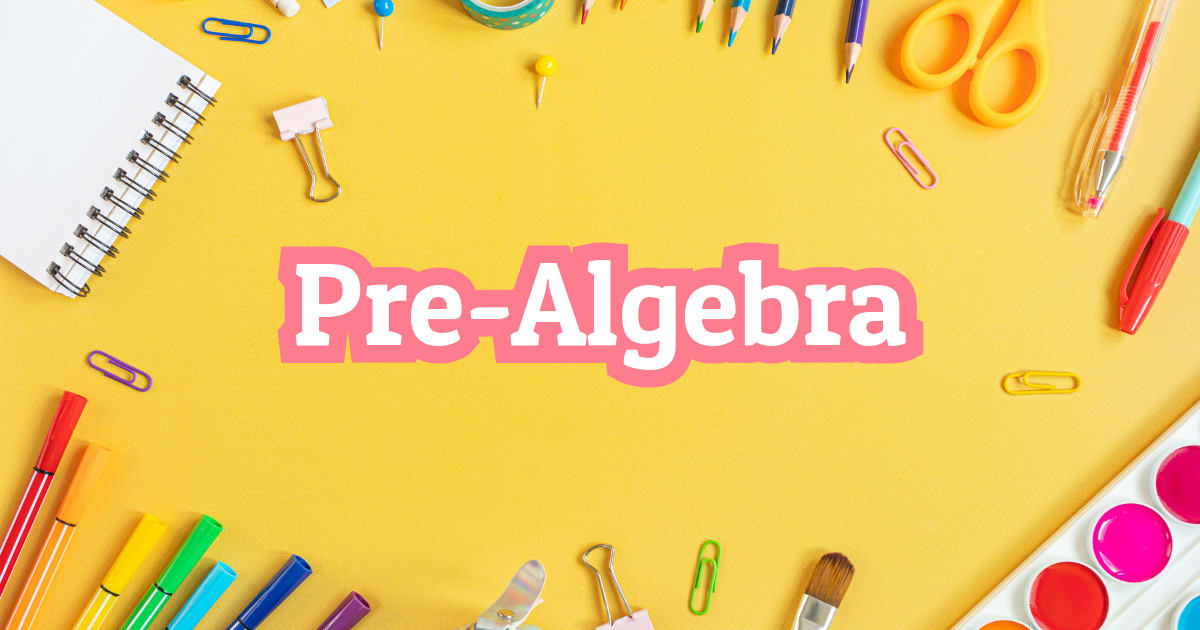 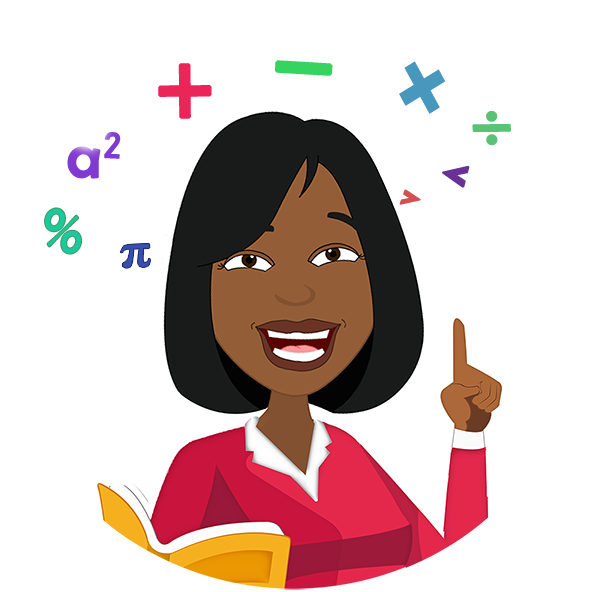 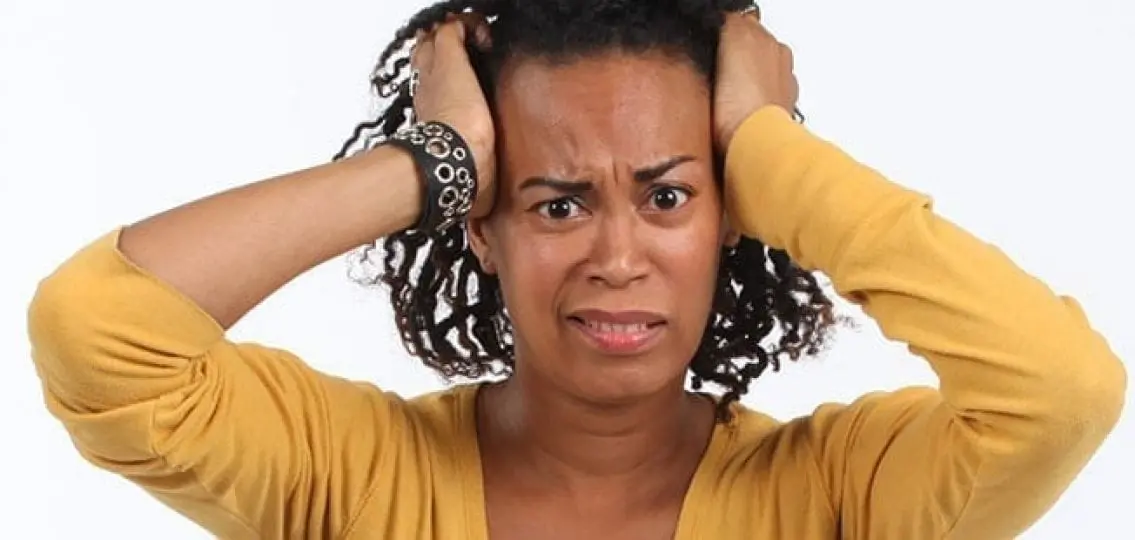 Skip counting
Stories
Songs
Drills
Which method works?
The research shows….
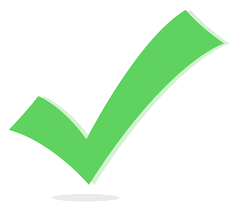 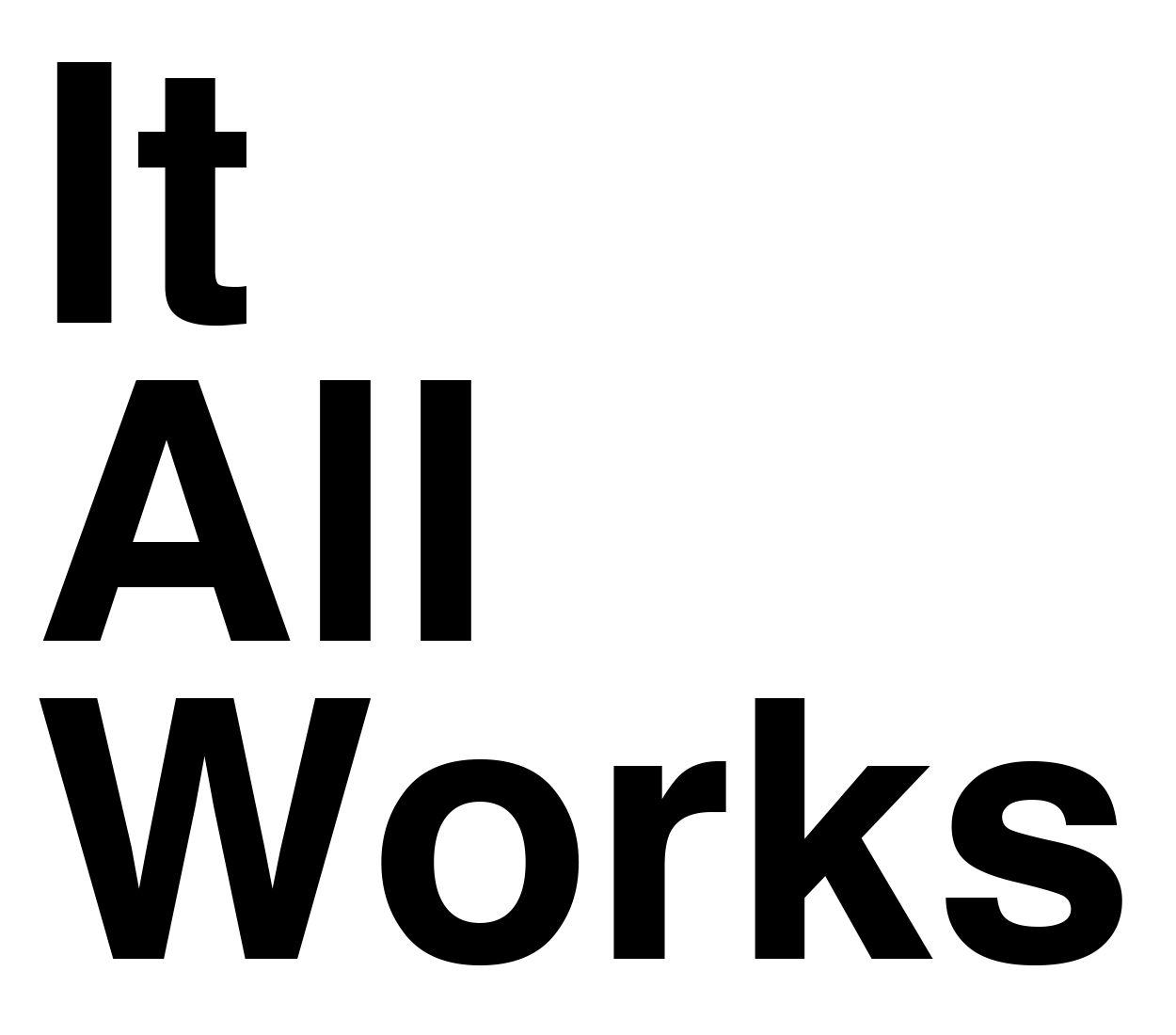 So find something your kids will enjoy!
It’s not the what, it’s the HOW!
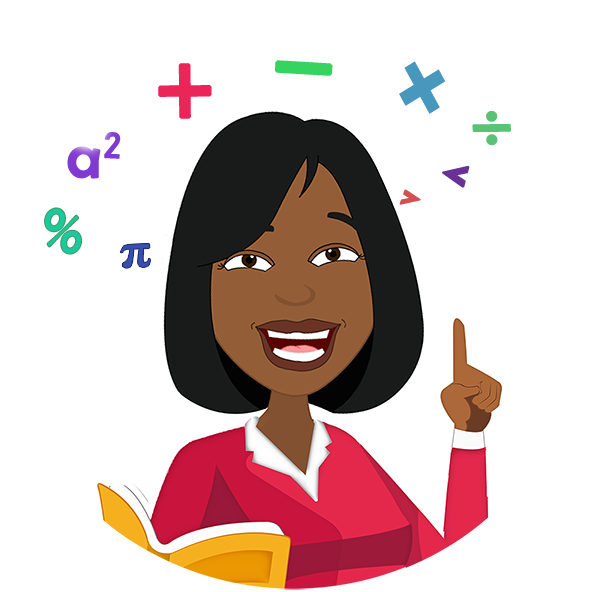 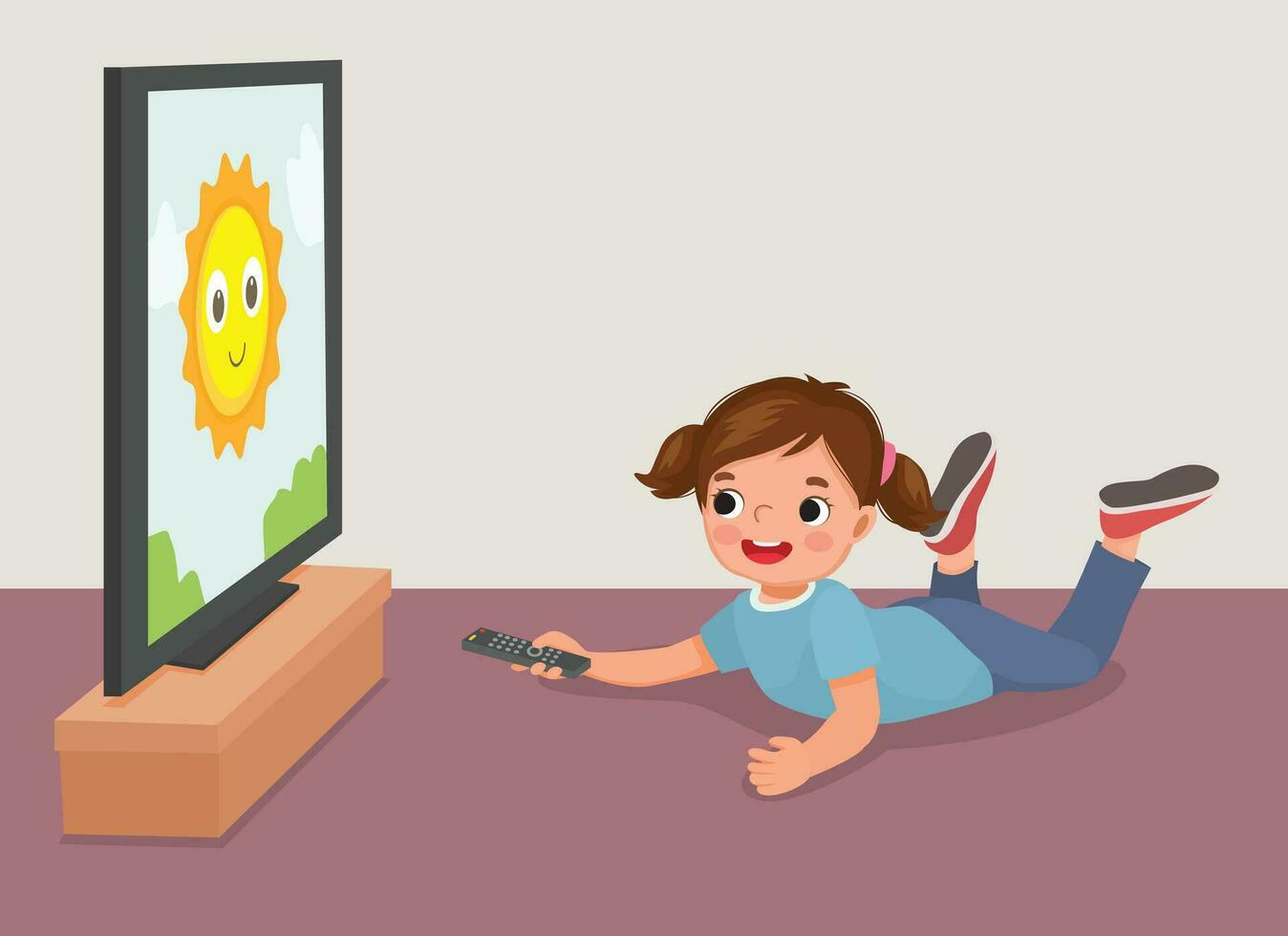 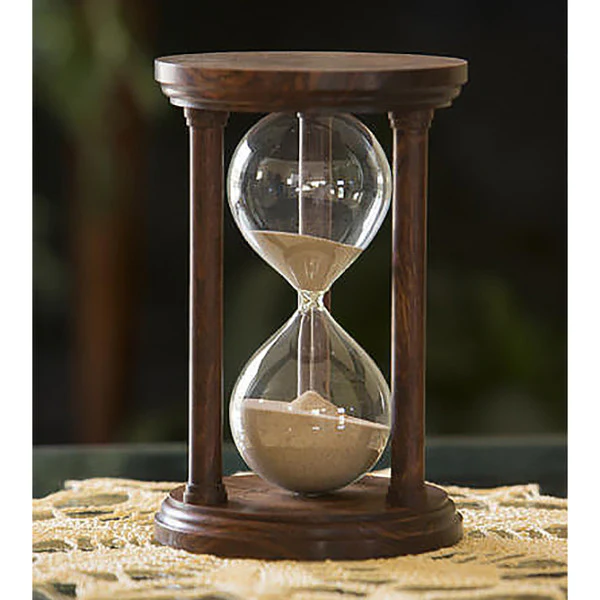 We need intentional, targeted practice to reinforce these foundations and fill the math gaps.
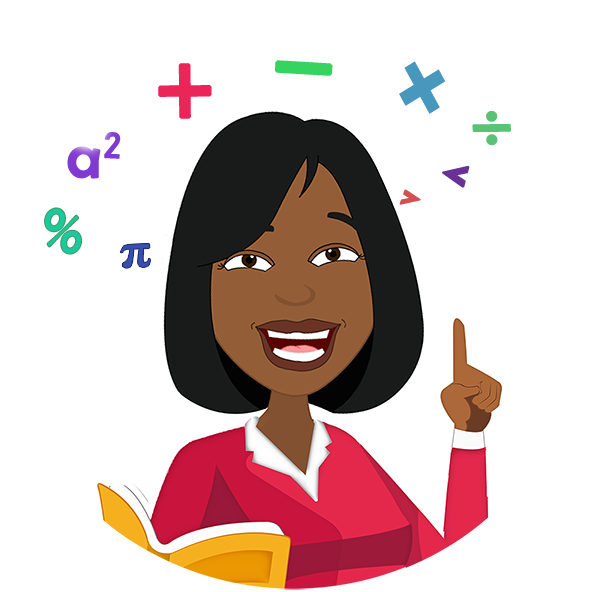 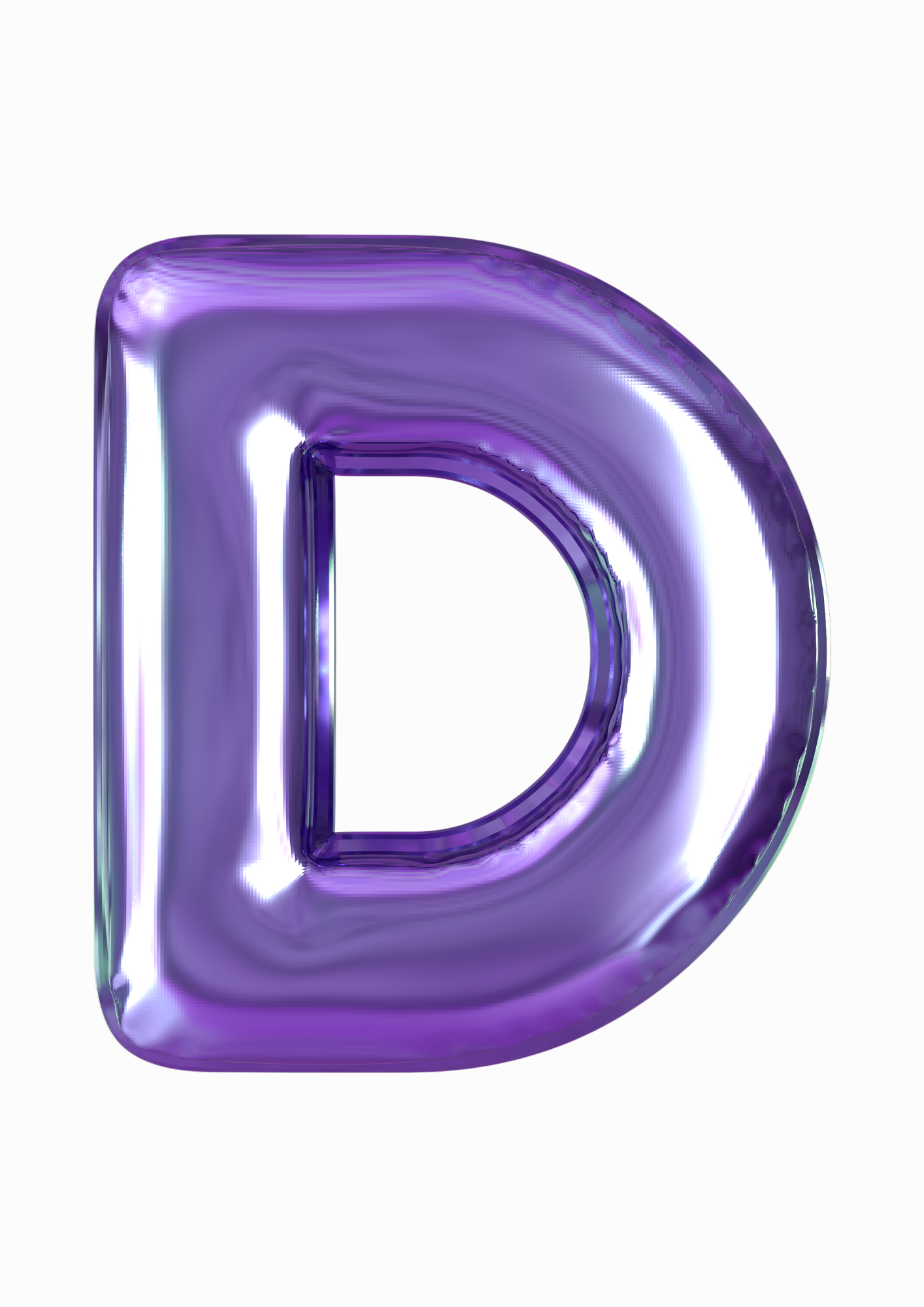 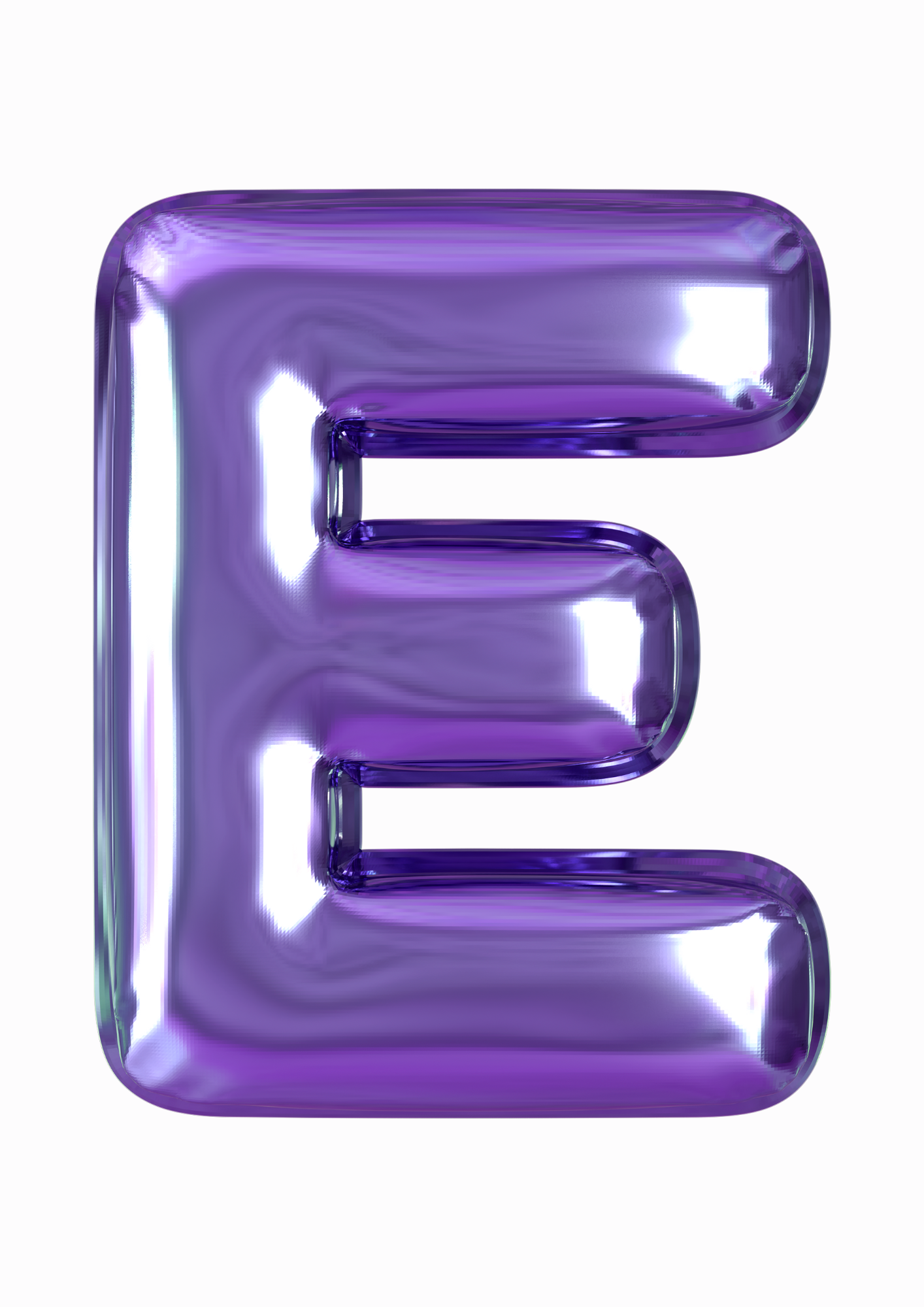 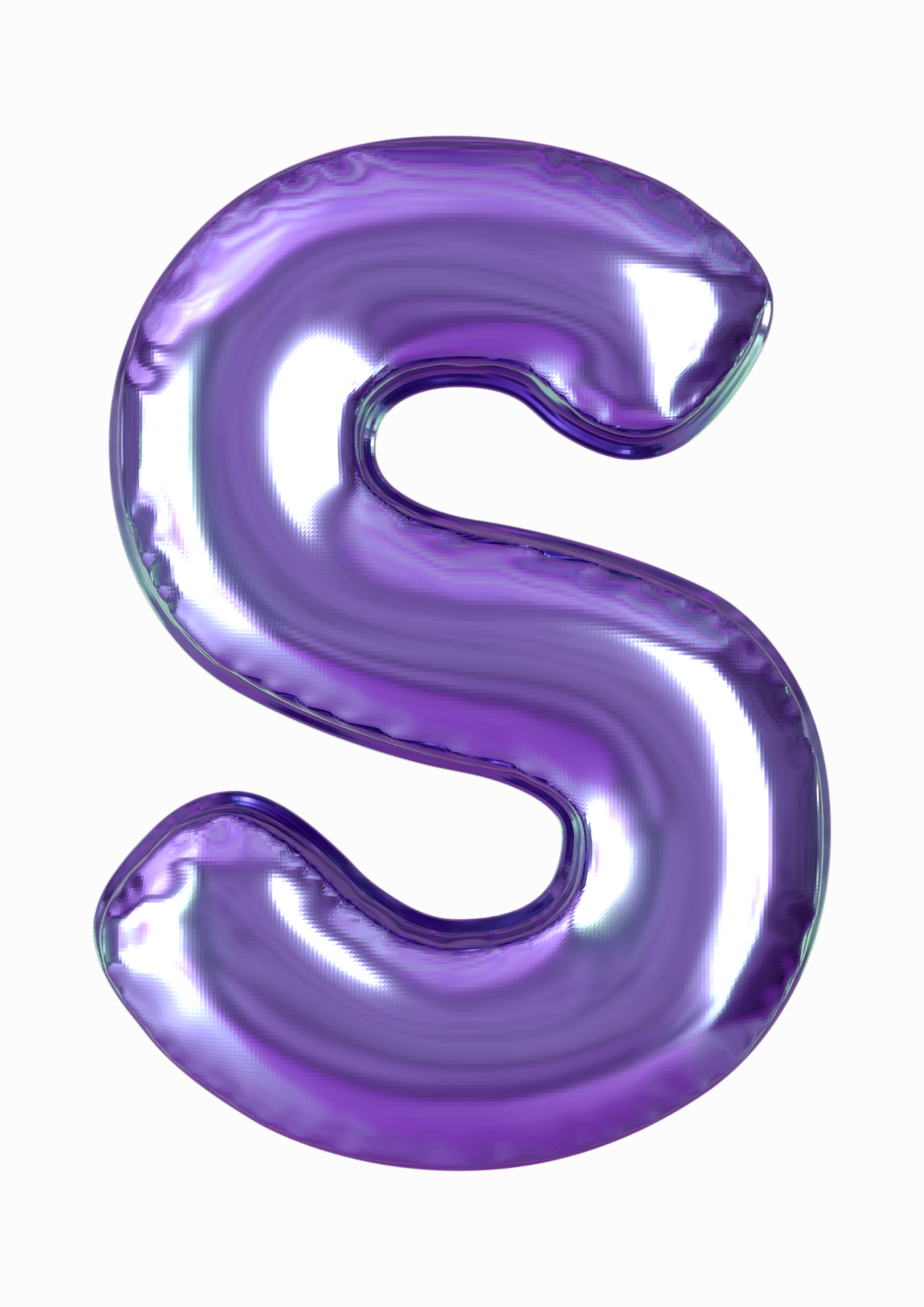 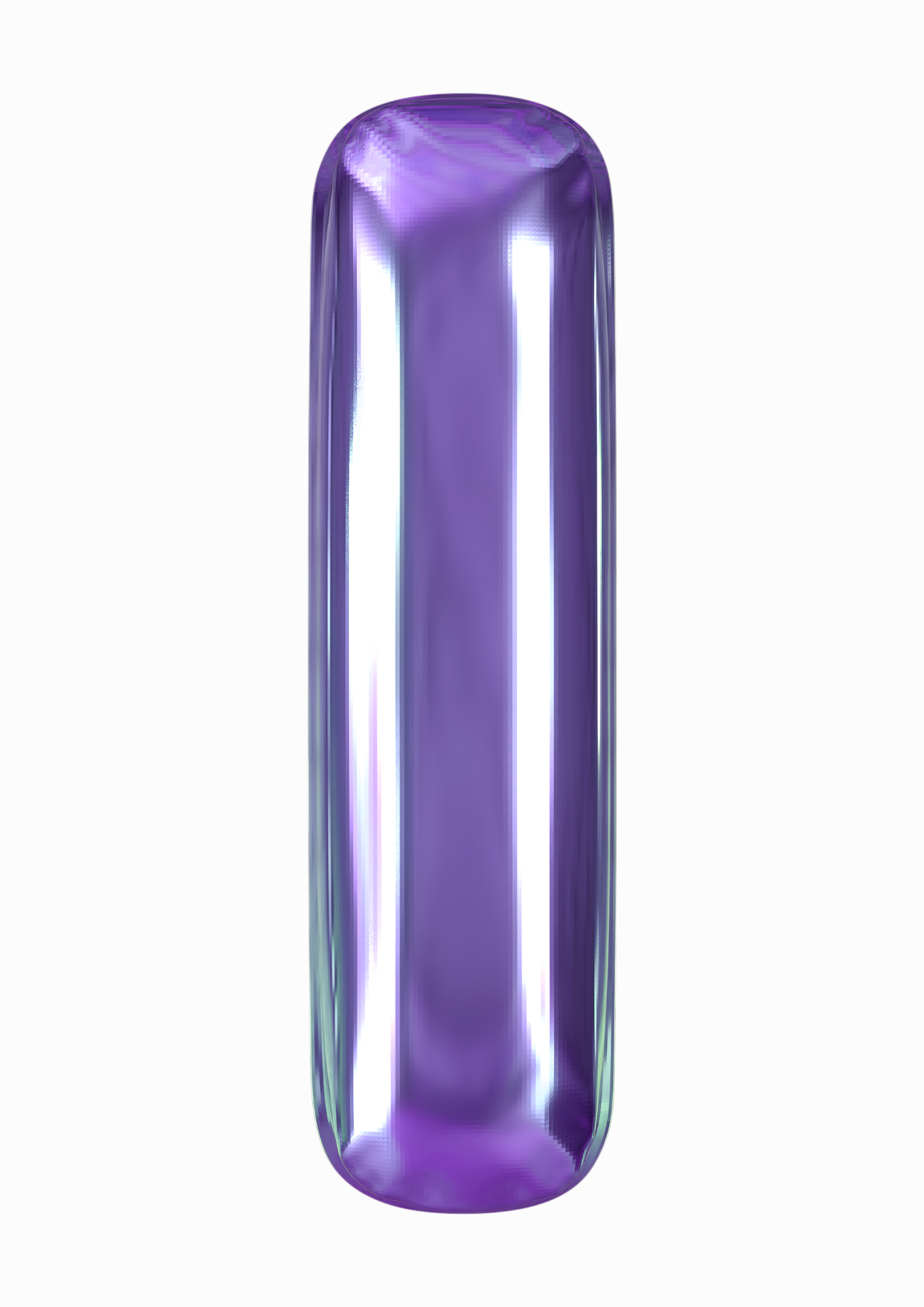 Automaticity in math facts requires…
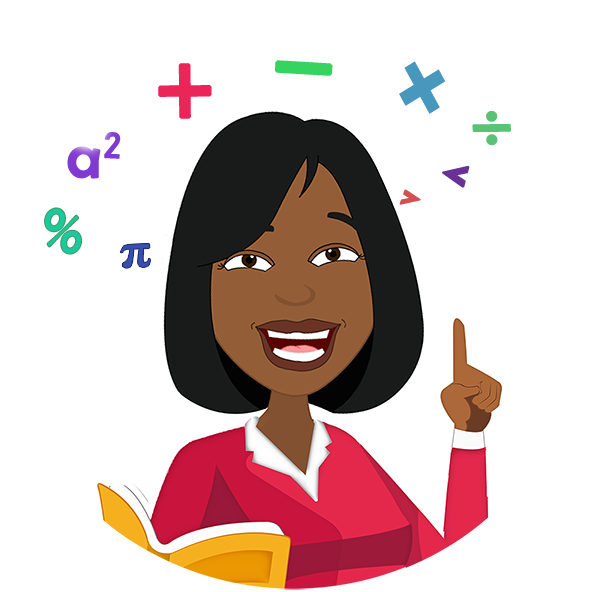 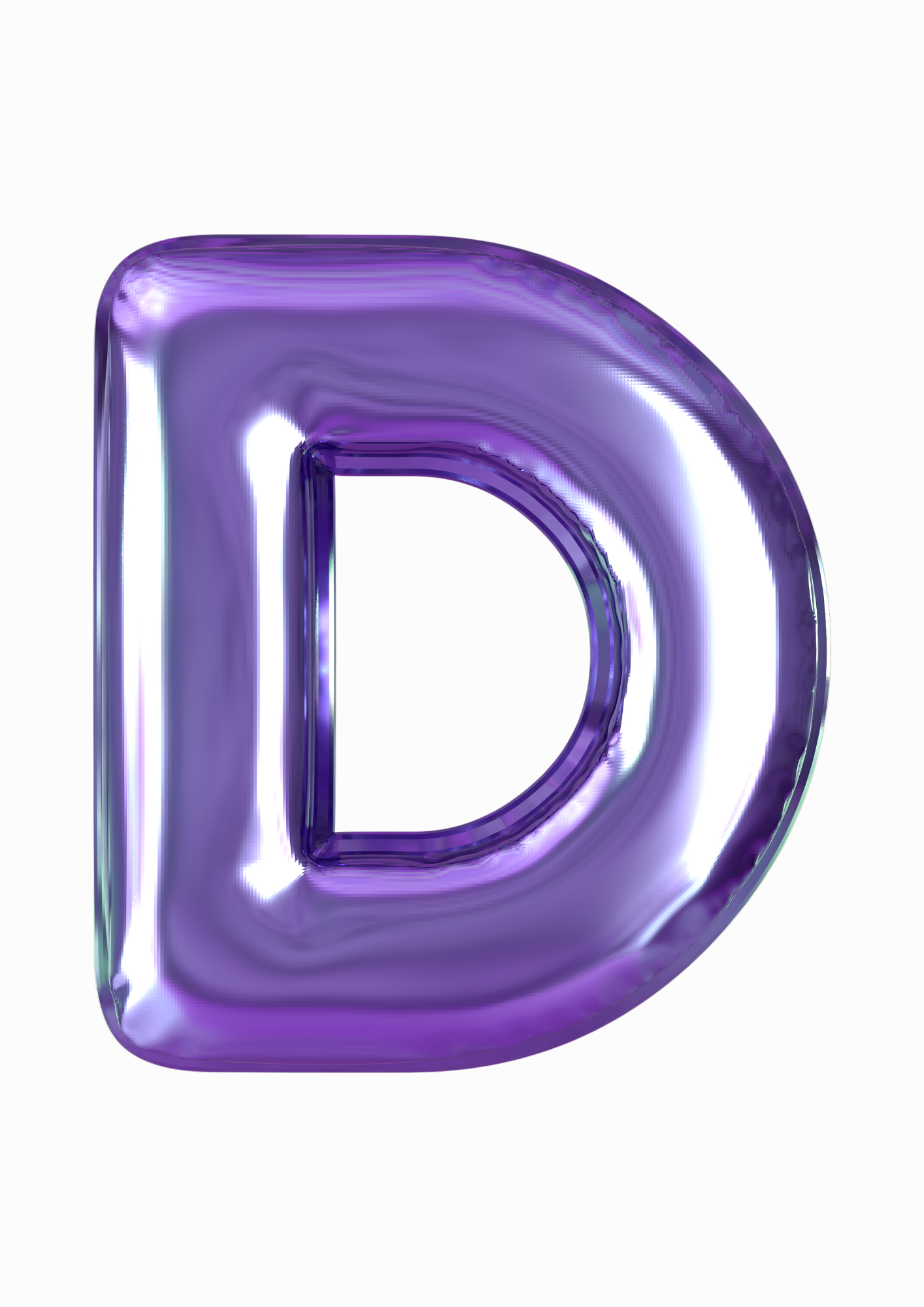 Dedicate Time
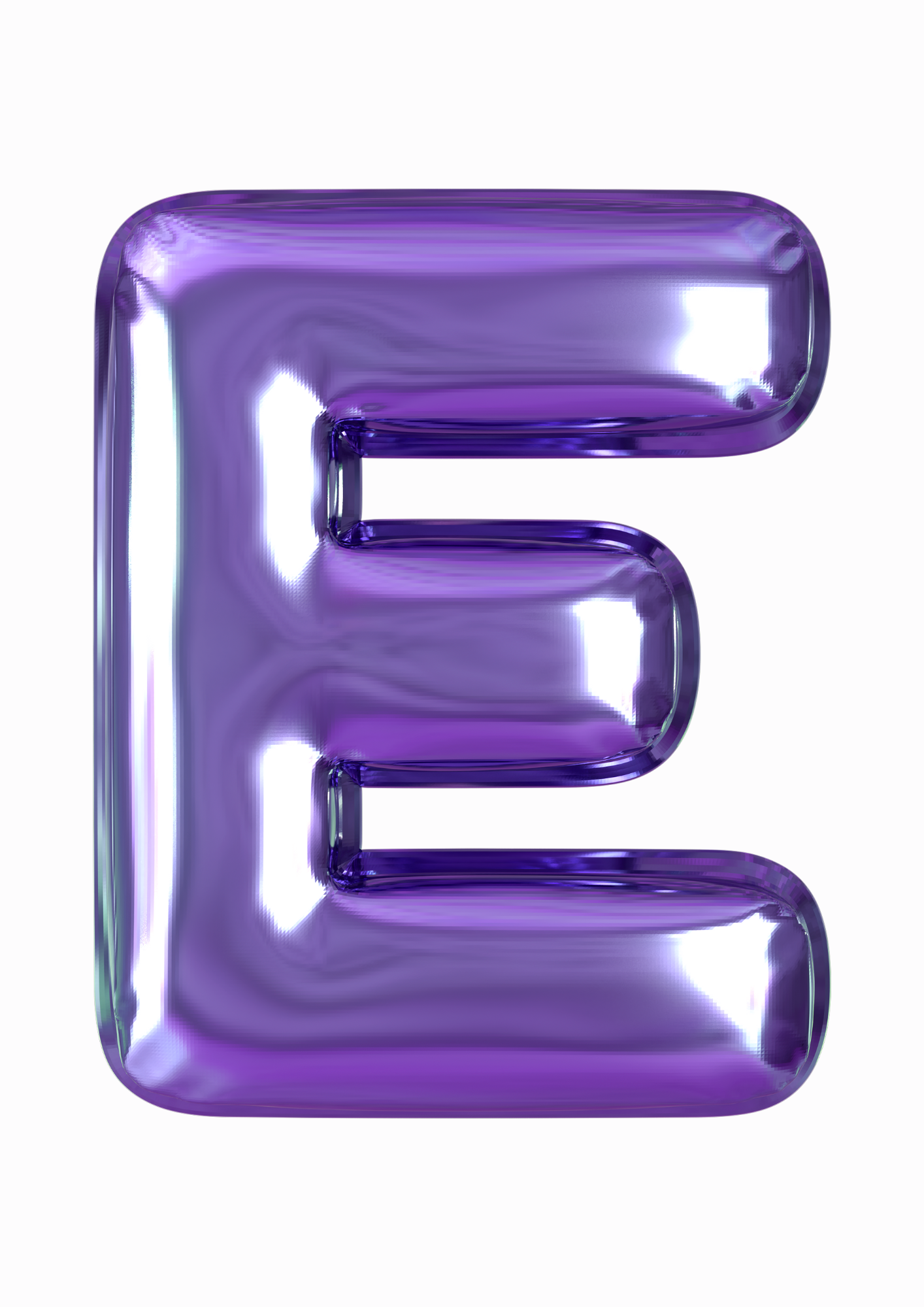 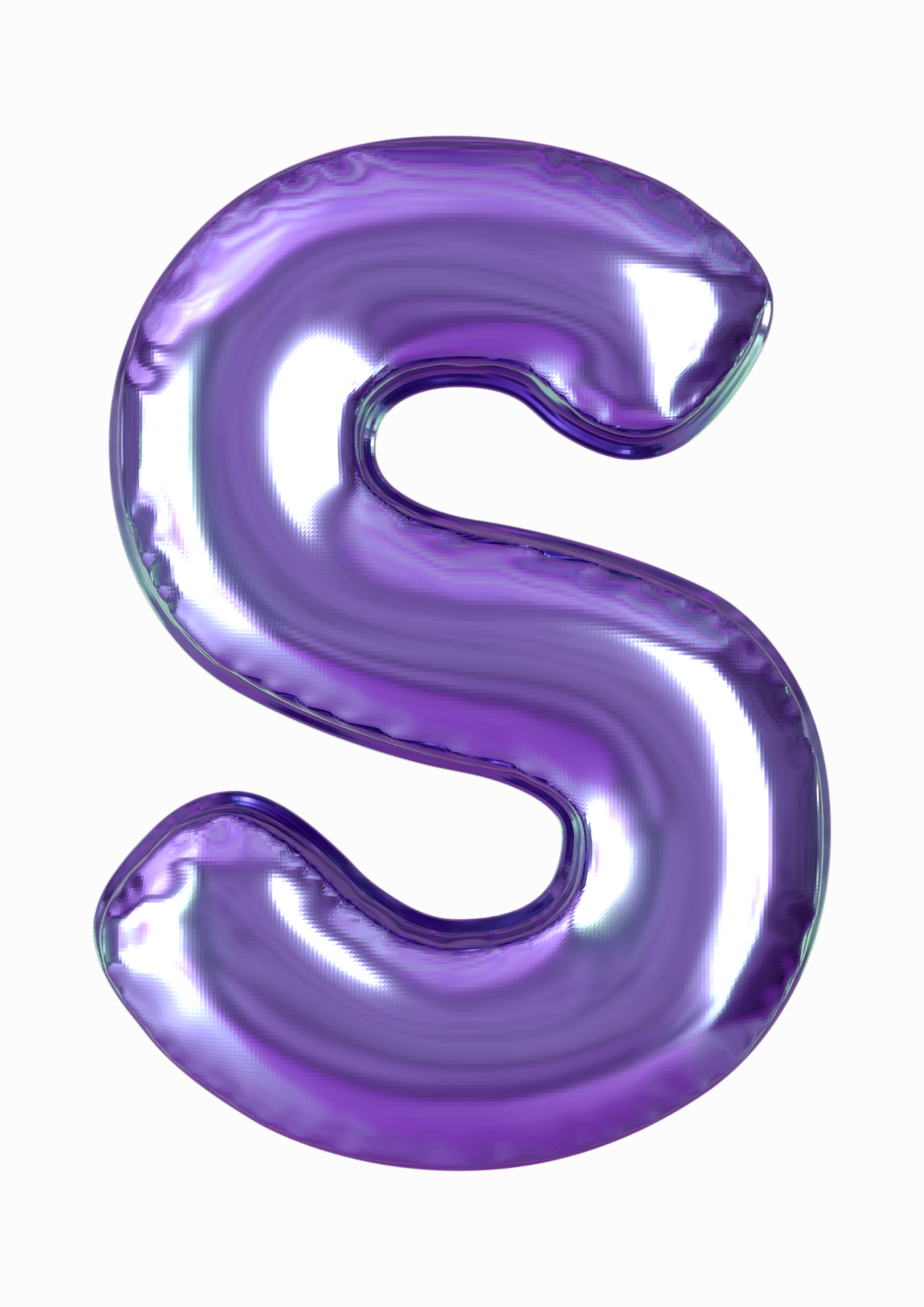 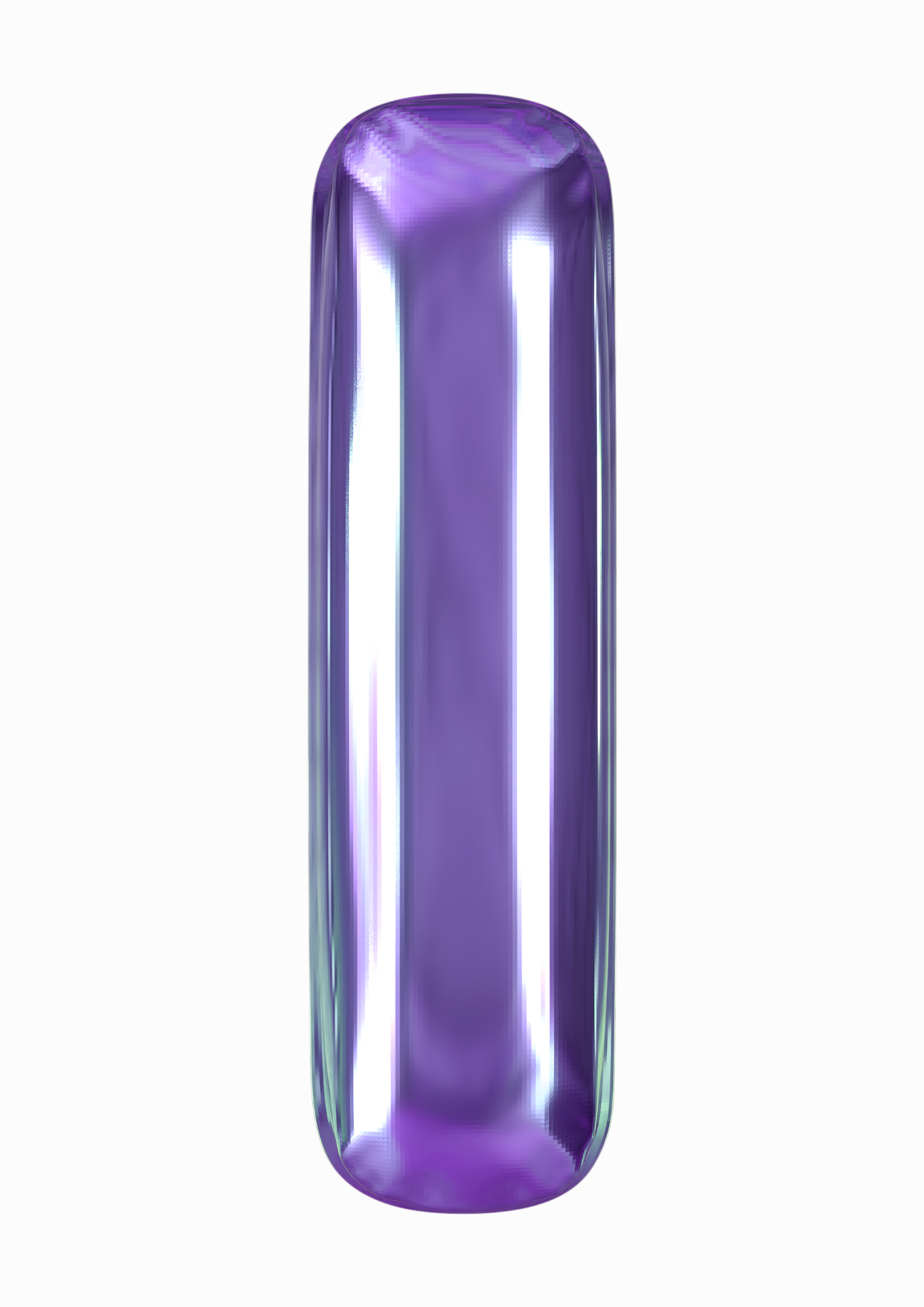 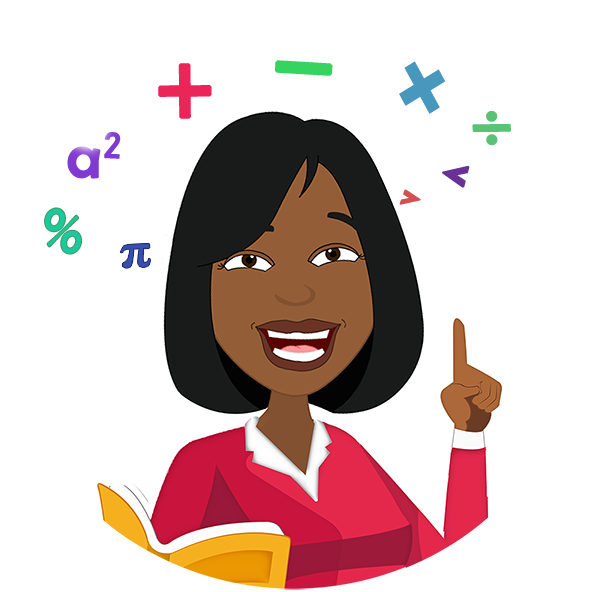 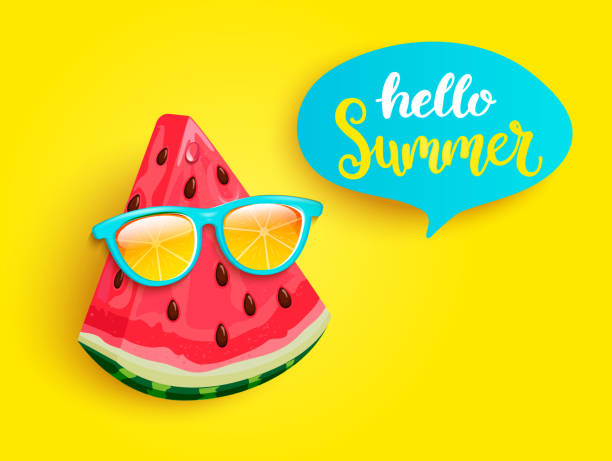 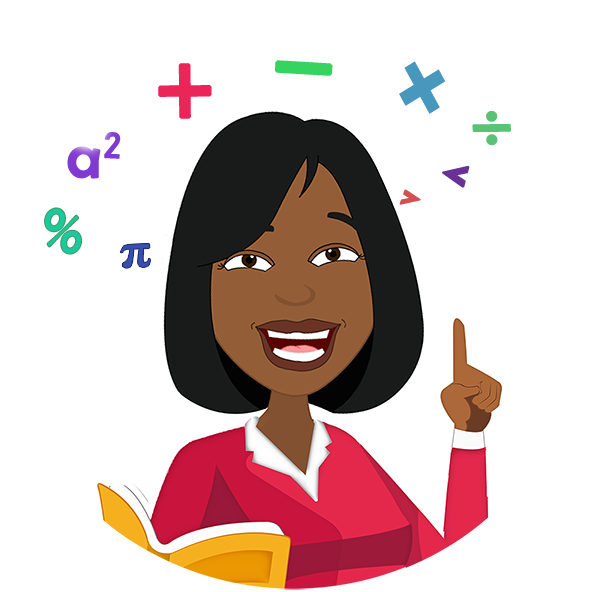 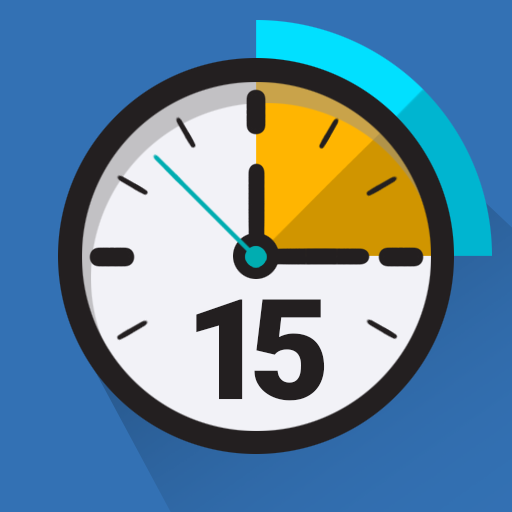 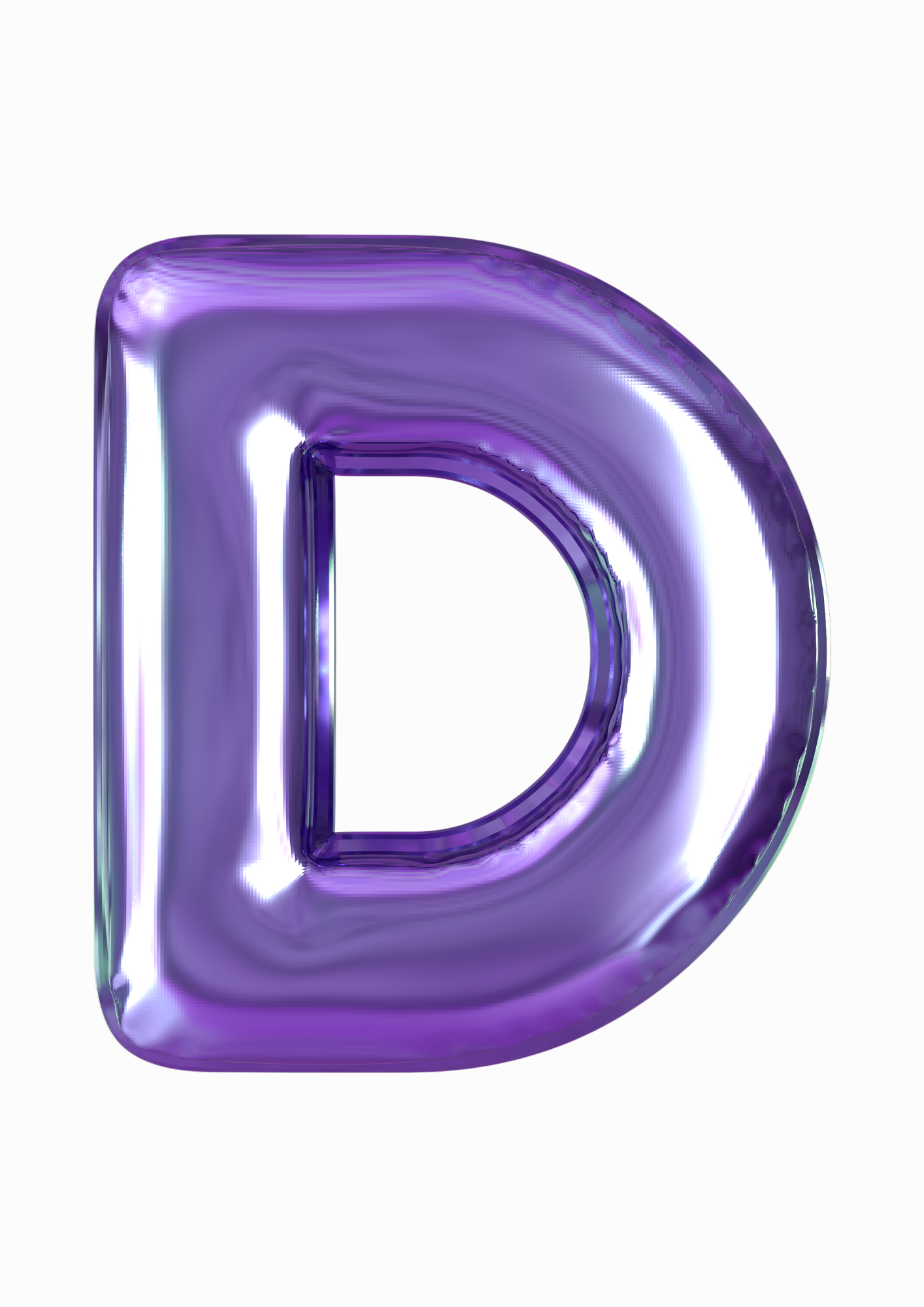 Dedicate Time
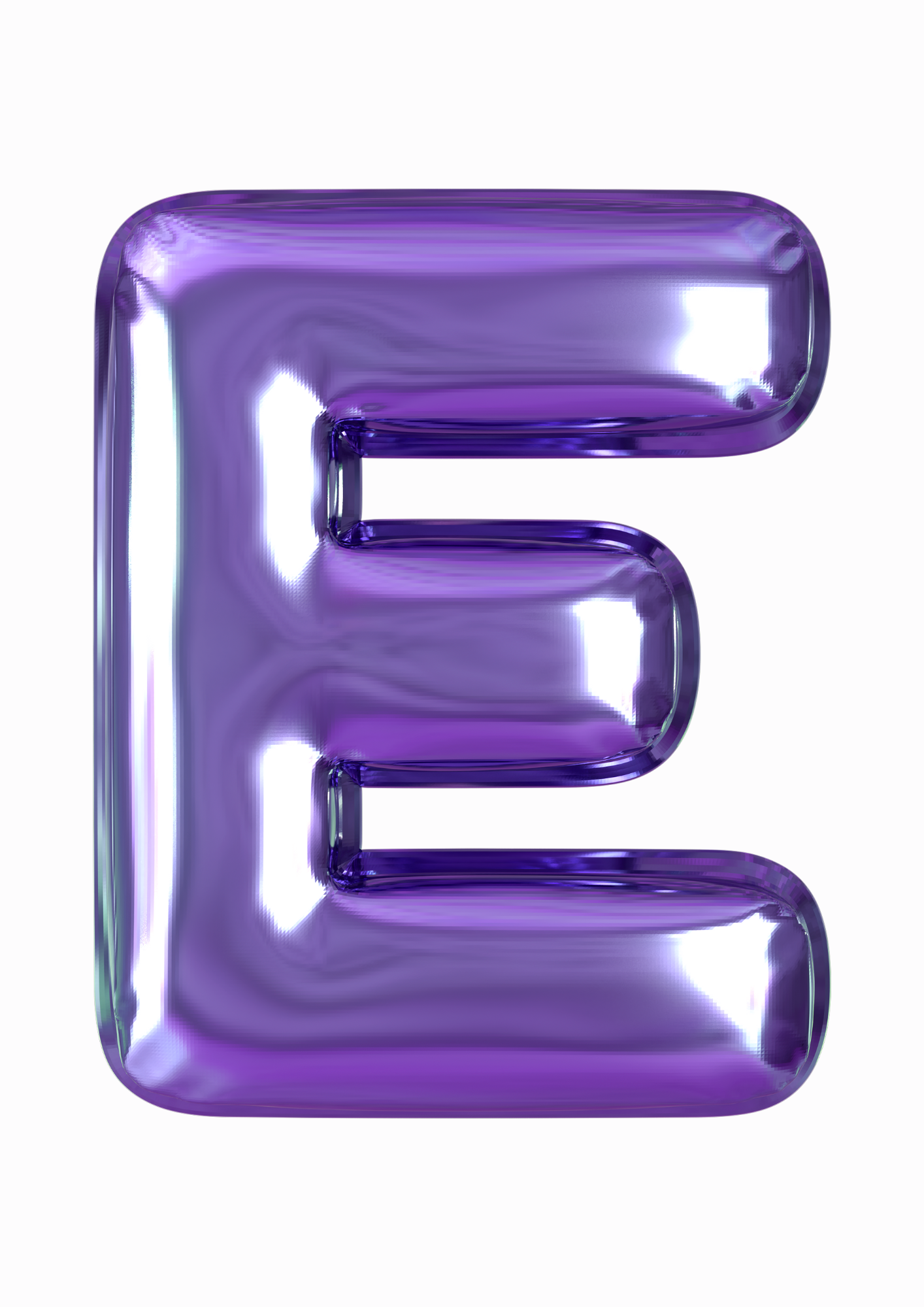 Easy Ones First
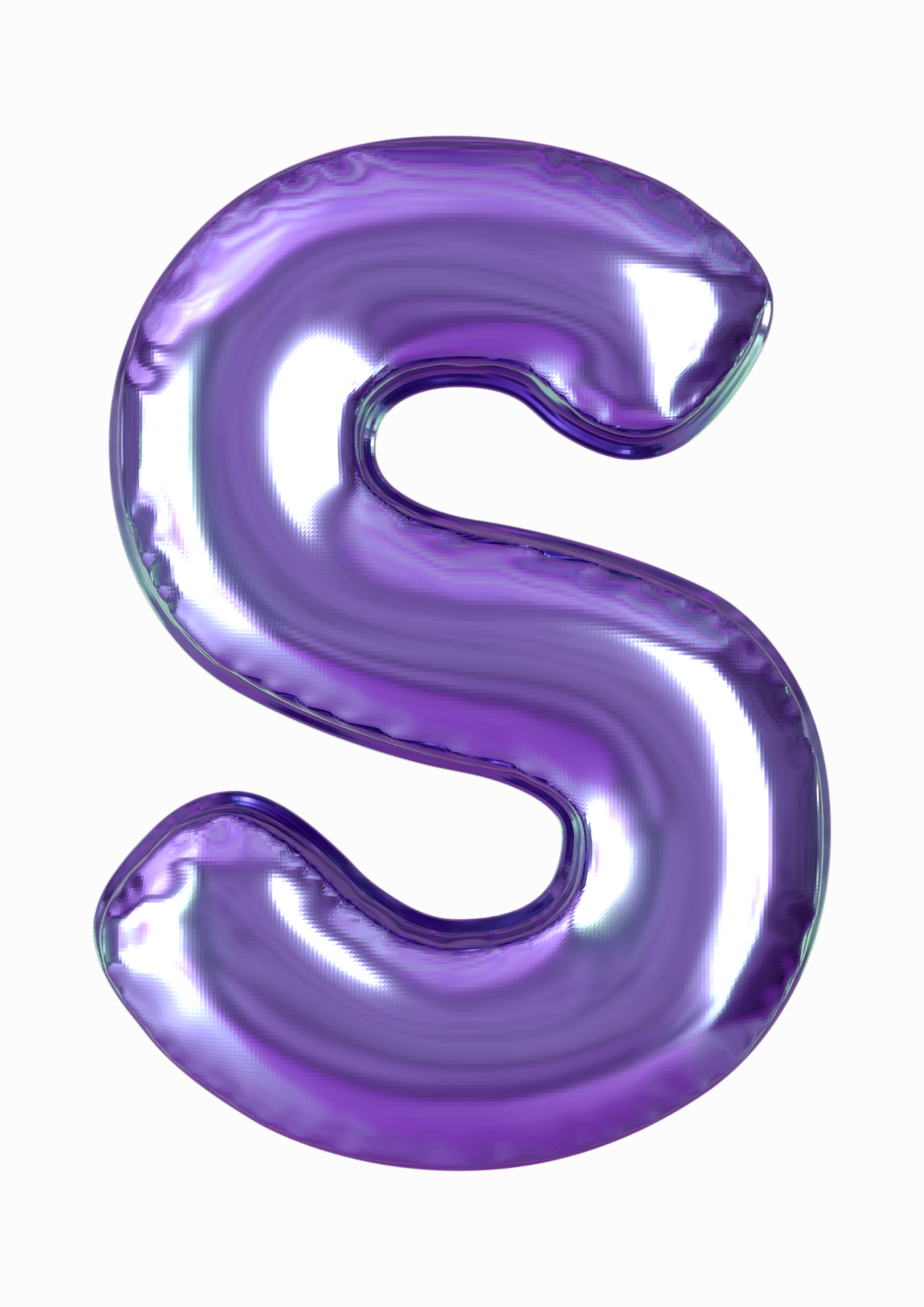 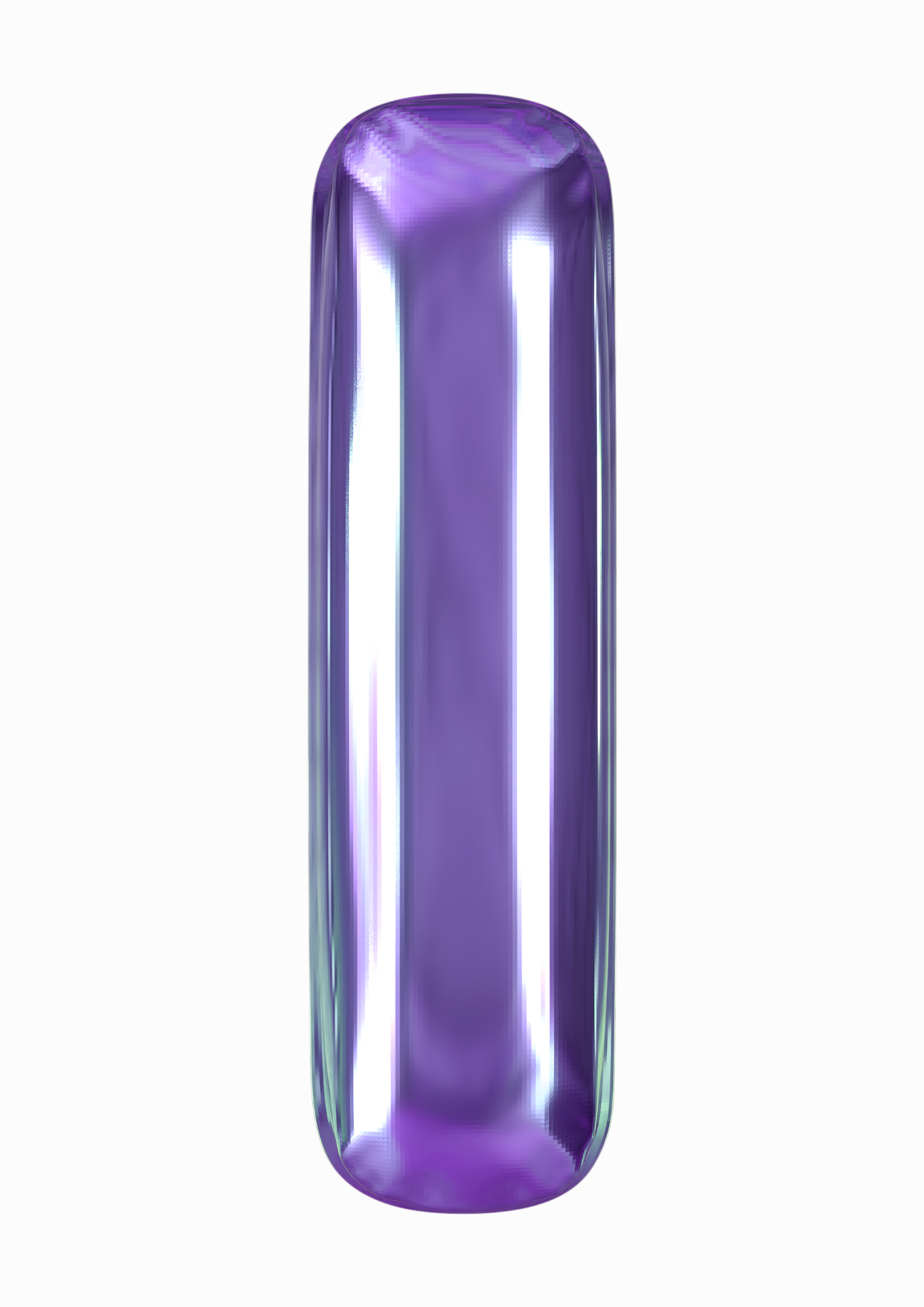 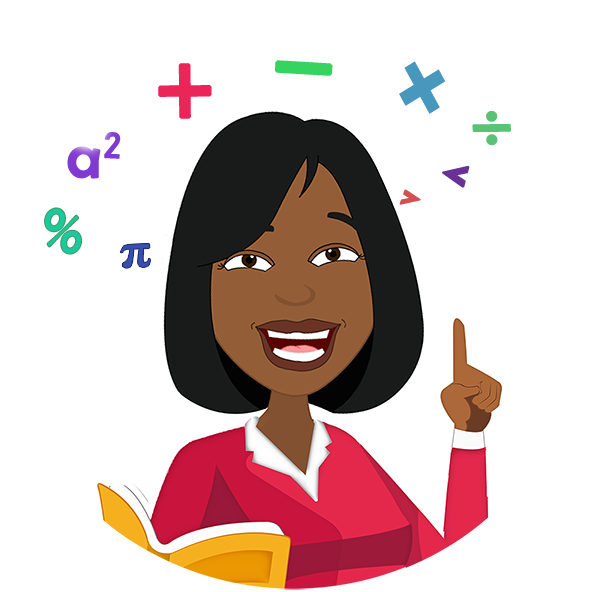 Recommended order for Teaching Addition Facts
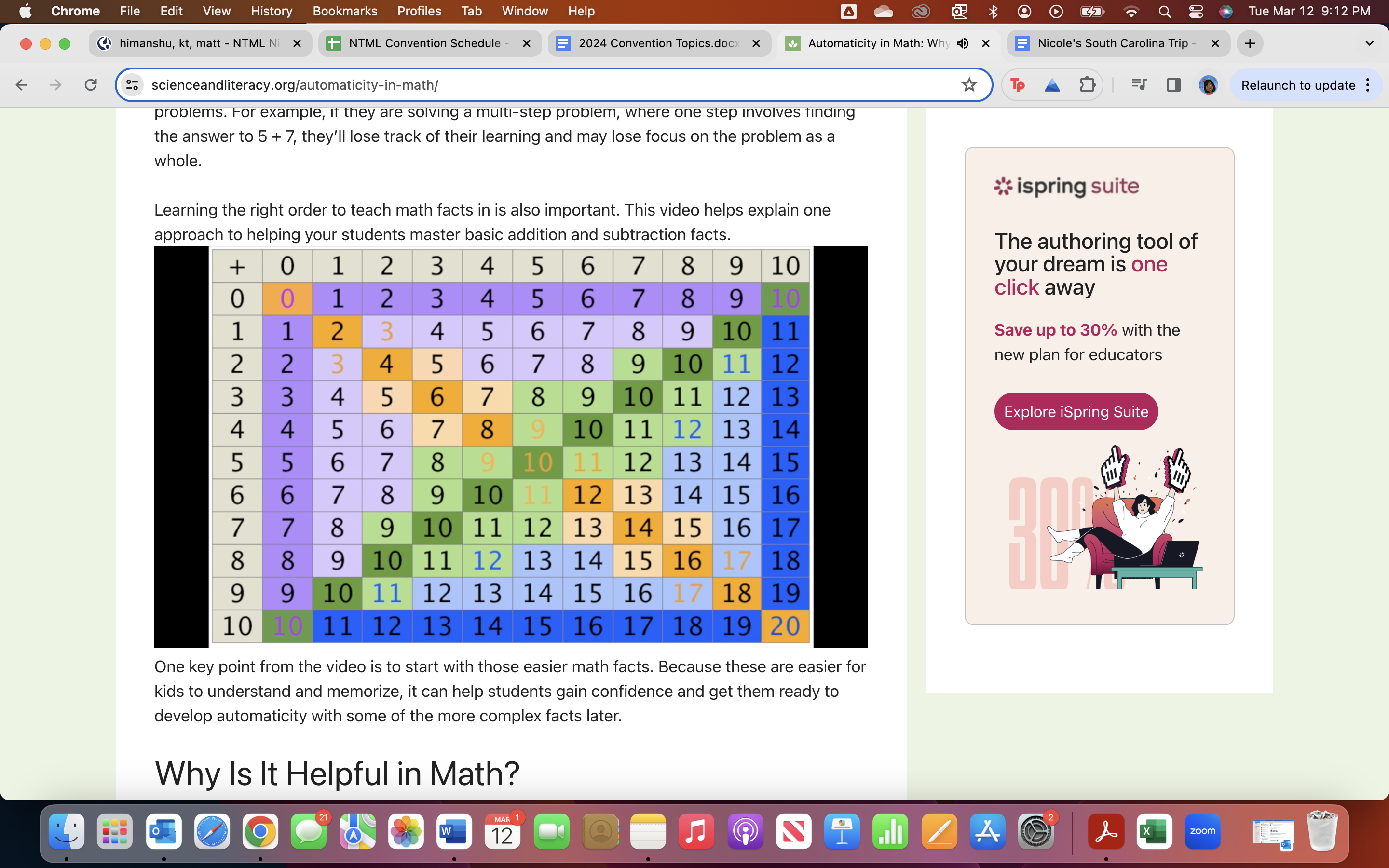 Doubles (Dark Orange)
Sums of 10 (Dark Green)
10 Plus (Dark Blue)
Plus 0 (Dark Purple)
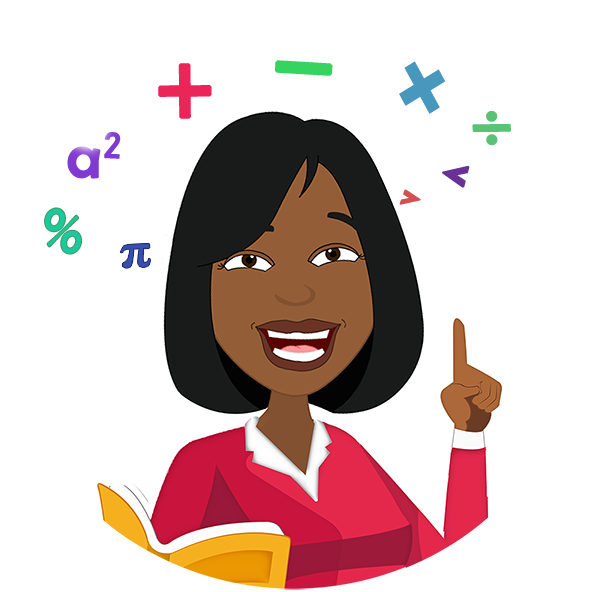 Recommended order for Teaching Multiplication Facts
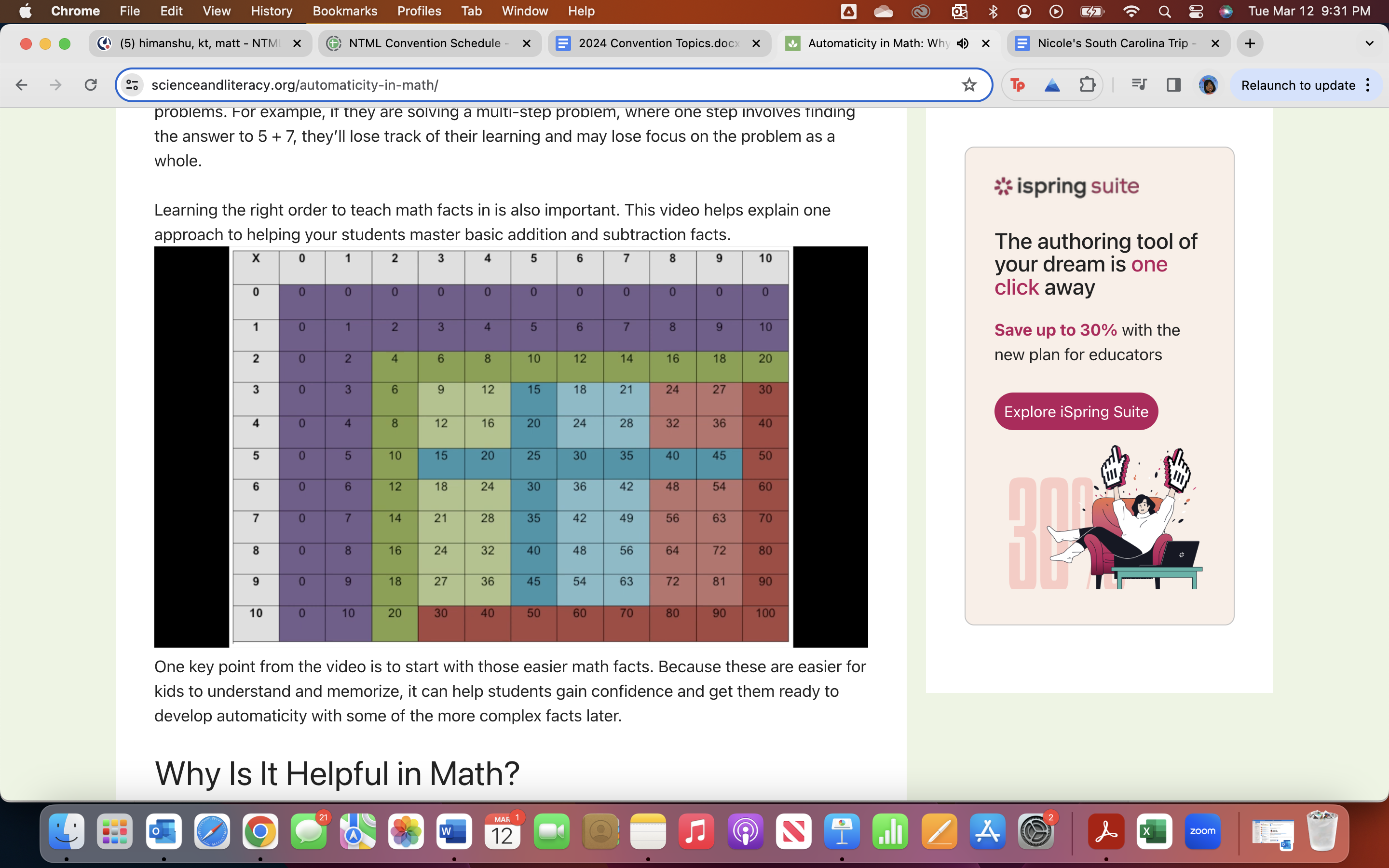 Times 0 (Dark Purple)
Times 1 (Dark Purple)
Times 2 (Dark Green)
Times 10 (Dark Red)
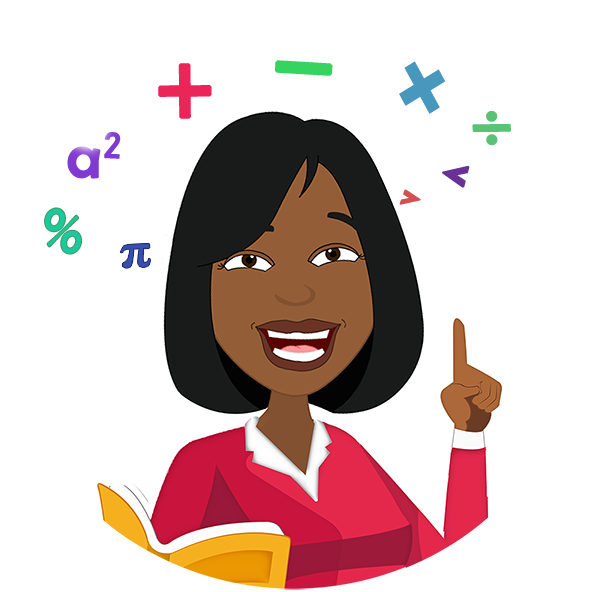 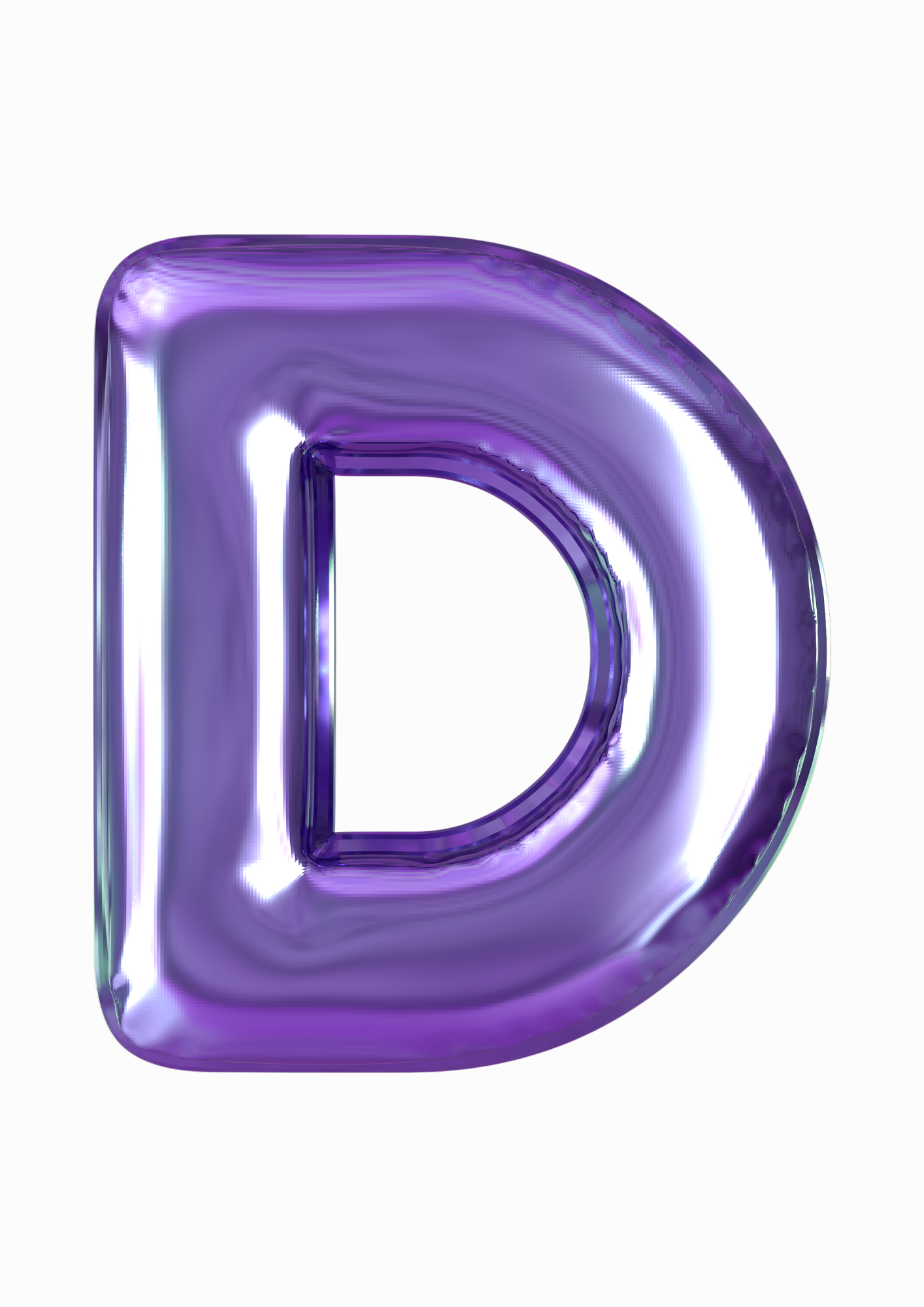 Dedicate Time
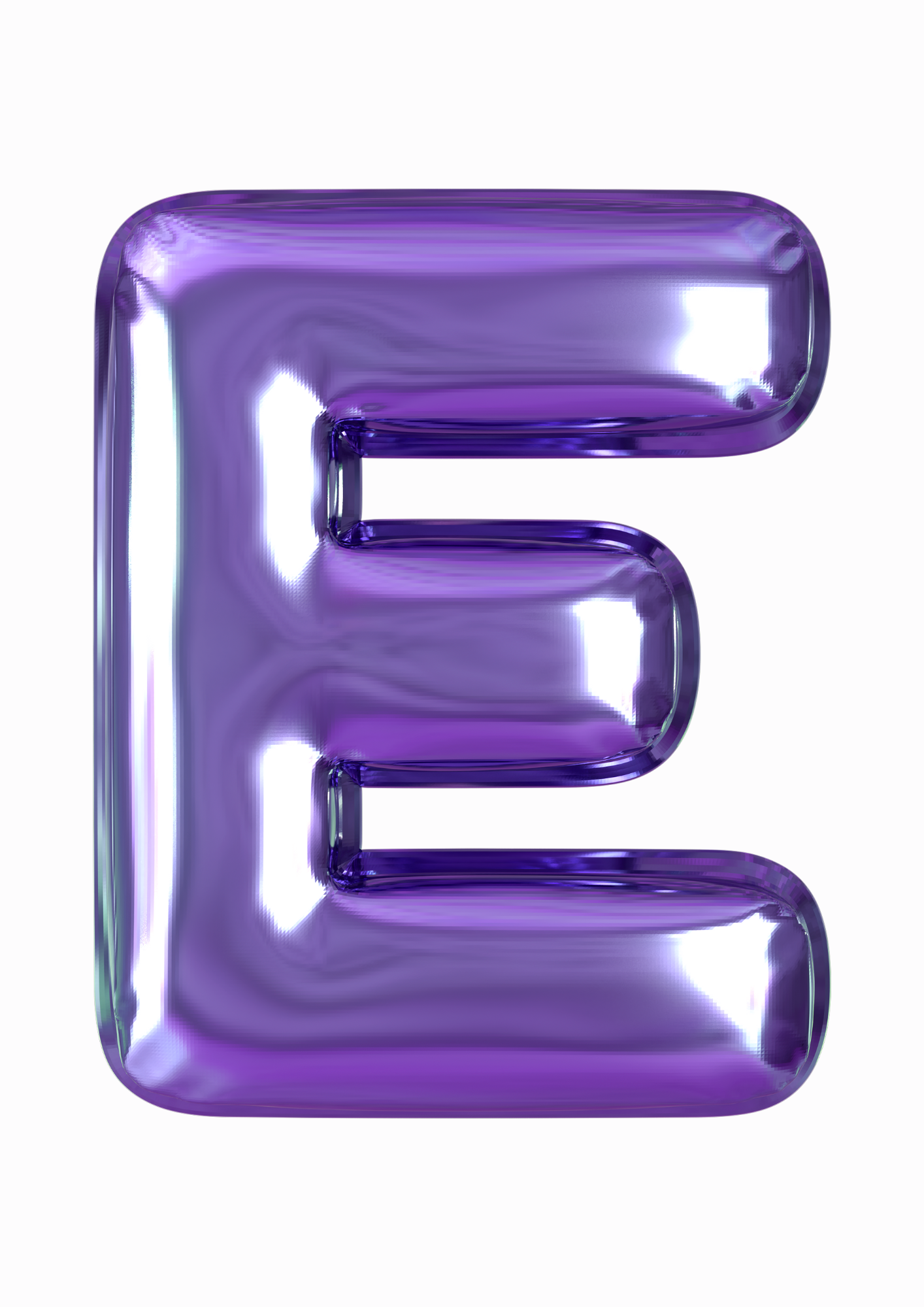 Easy Ones First
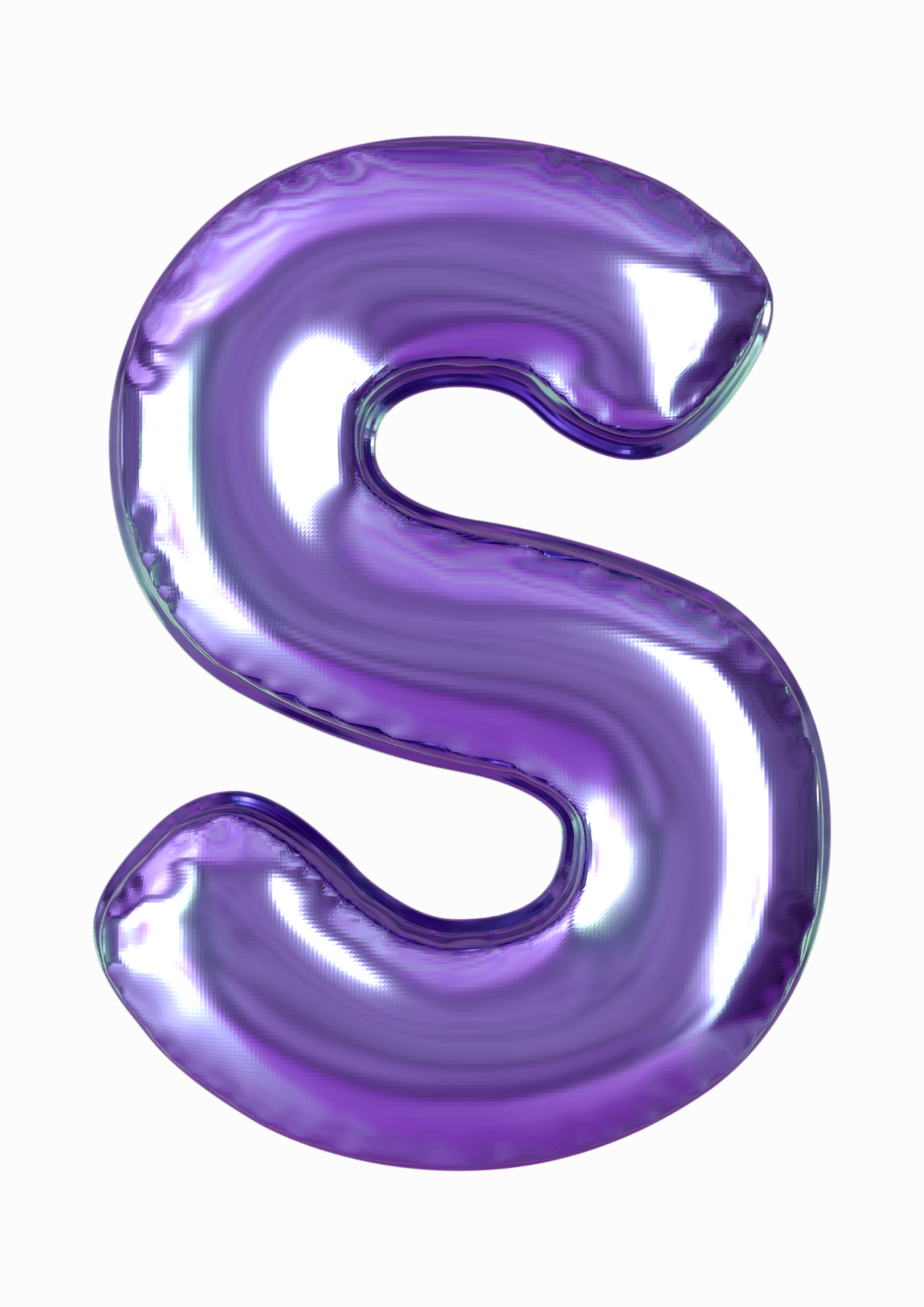 Slow and Steady Wins the Race
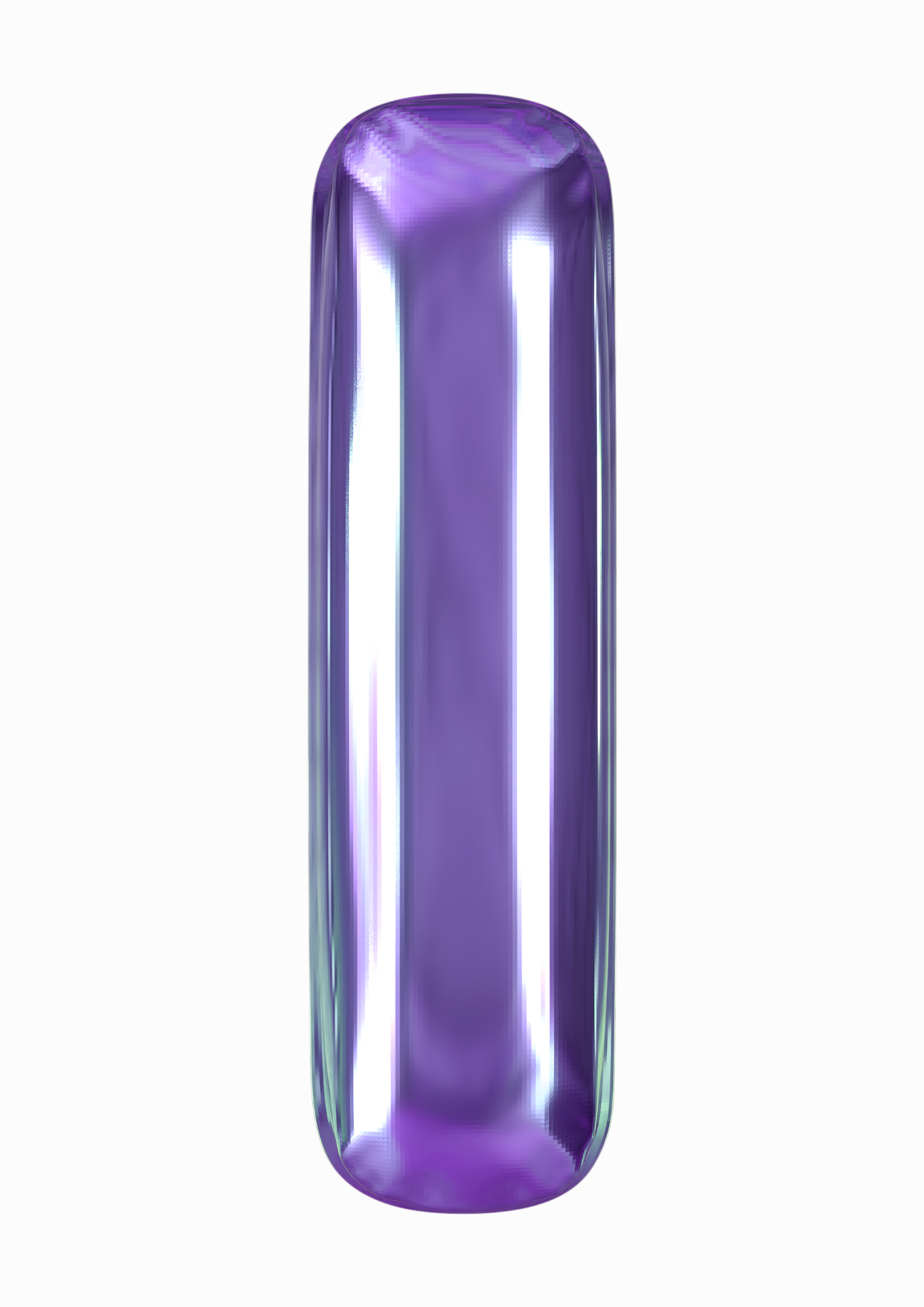 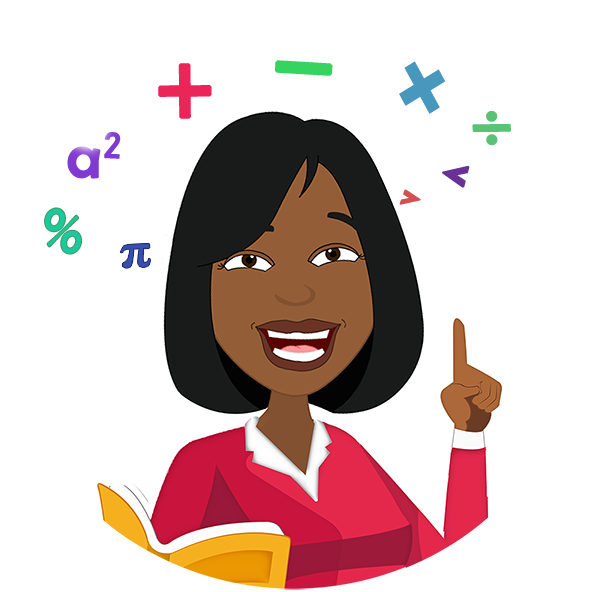 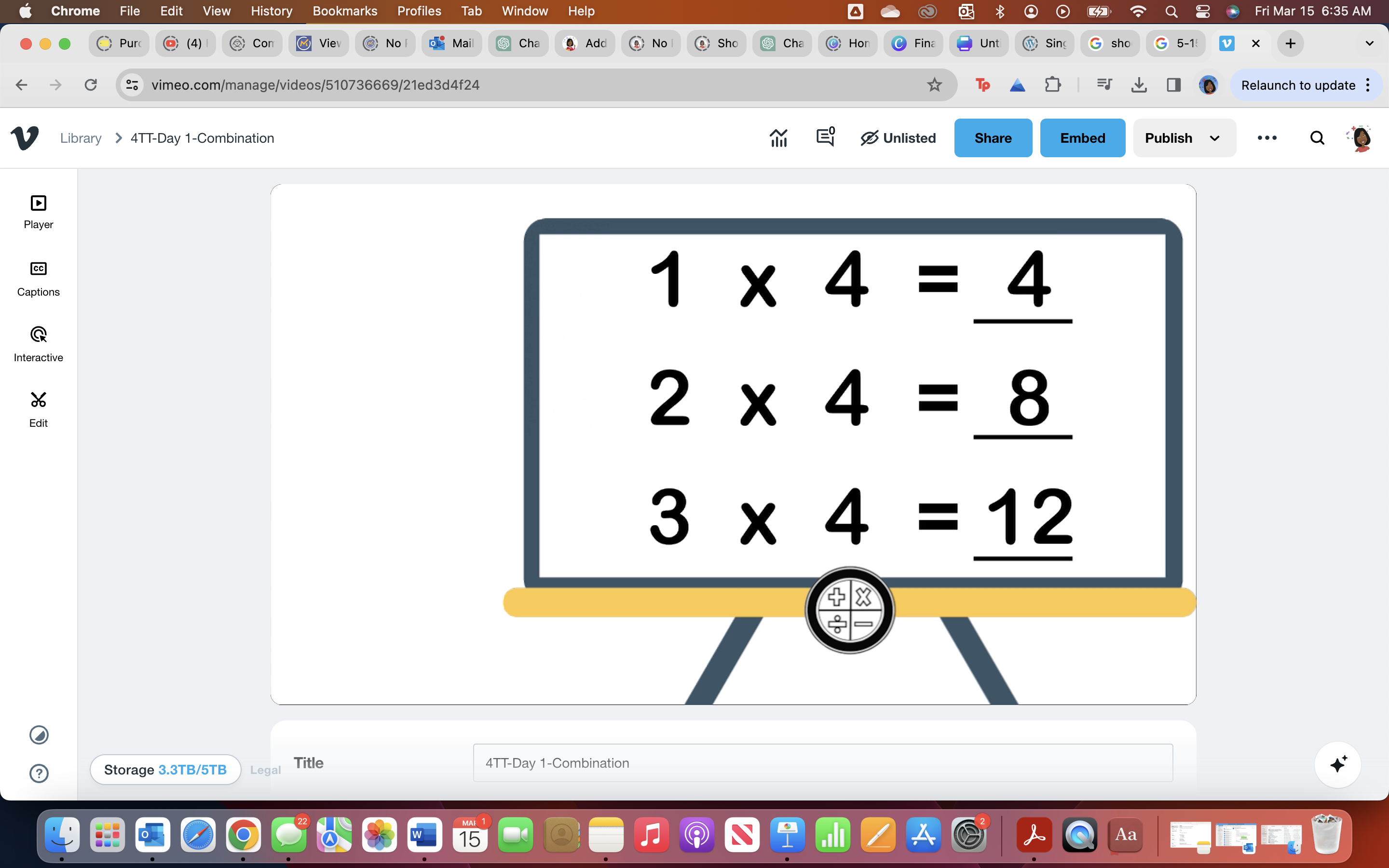 Teach three at a time
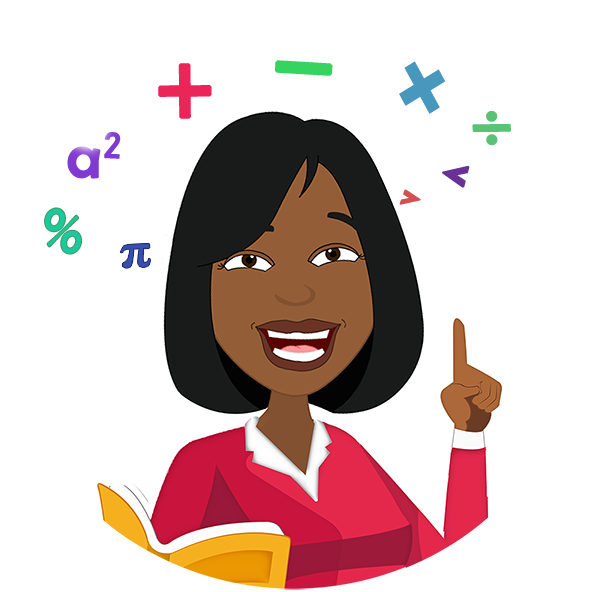 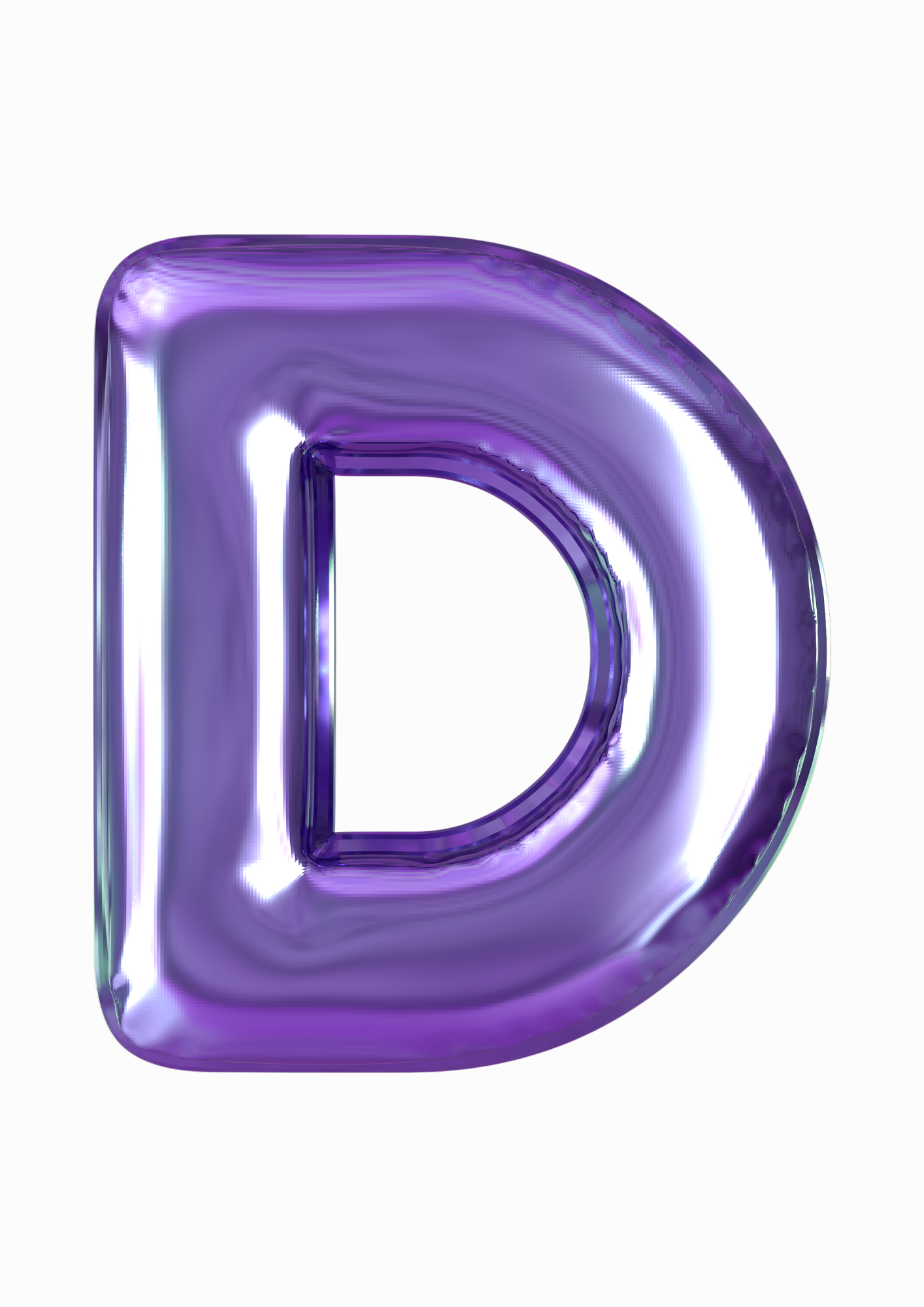 Dedicate Time
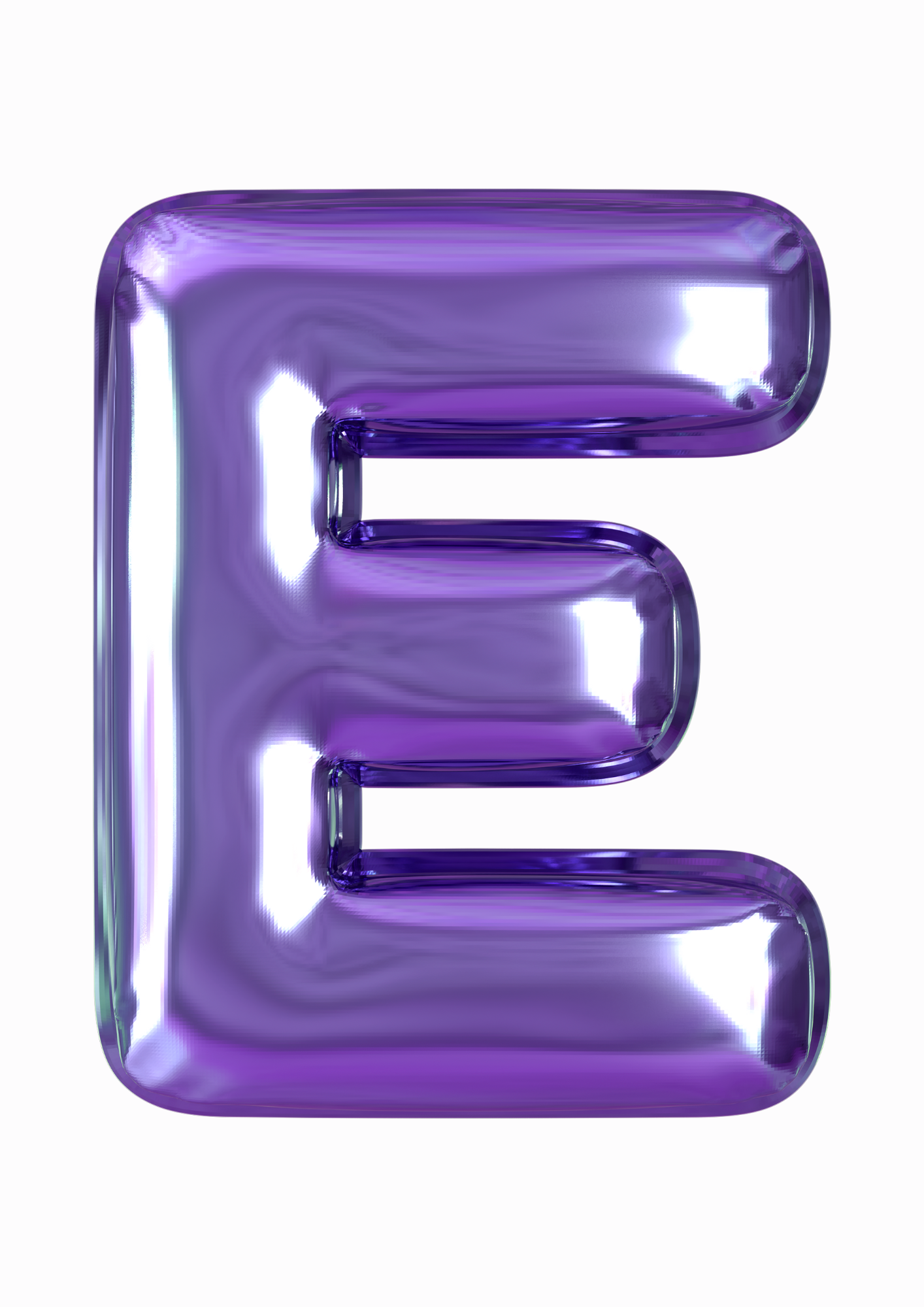 Easy Ones First
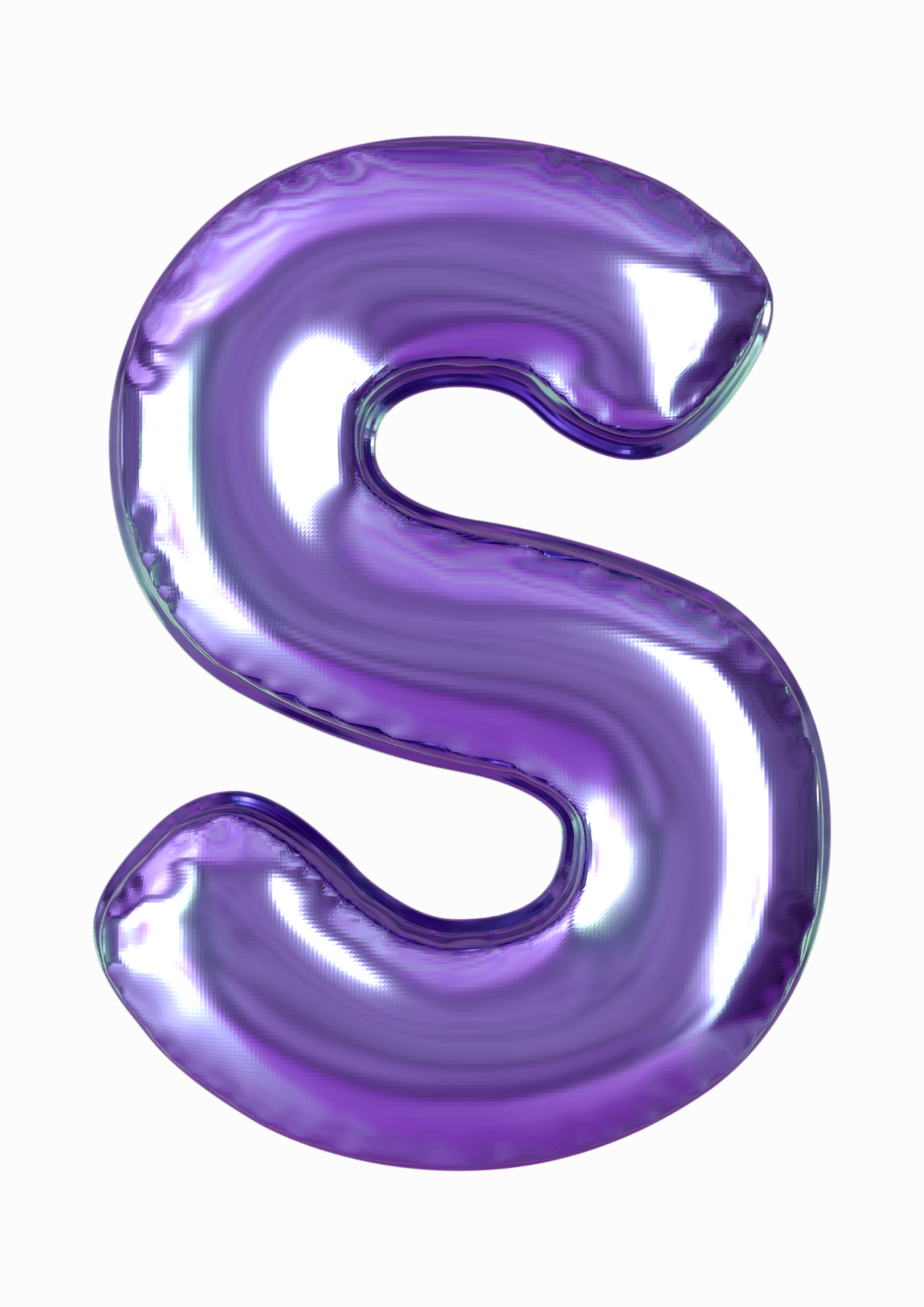 Slow and Steady Wins the Race
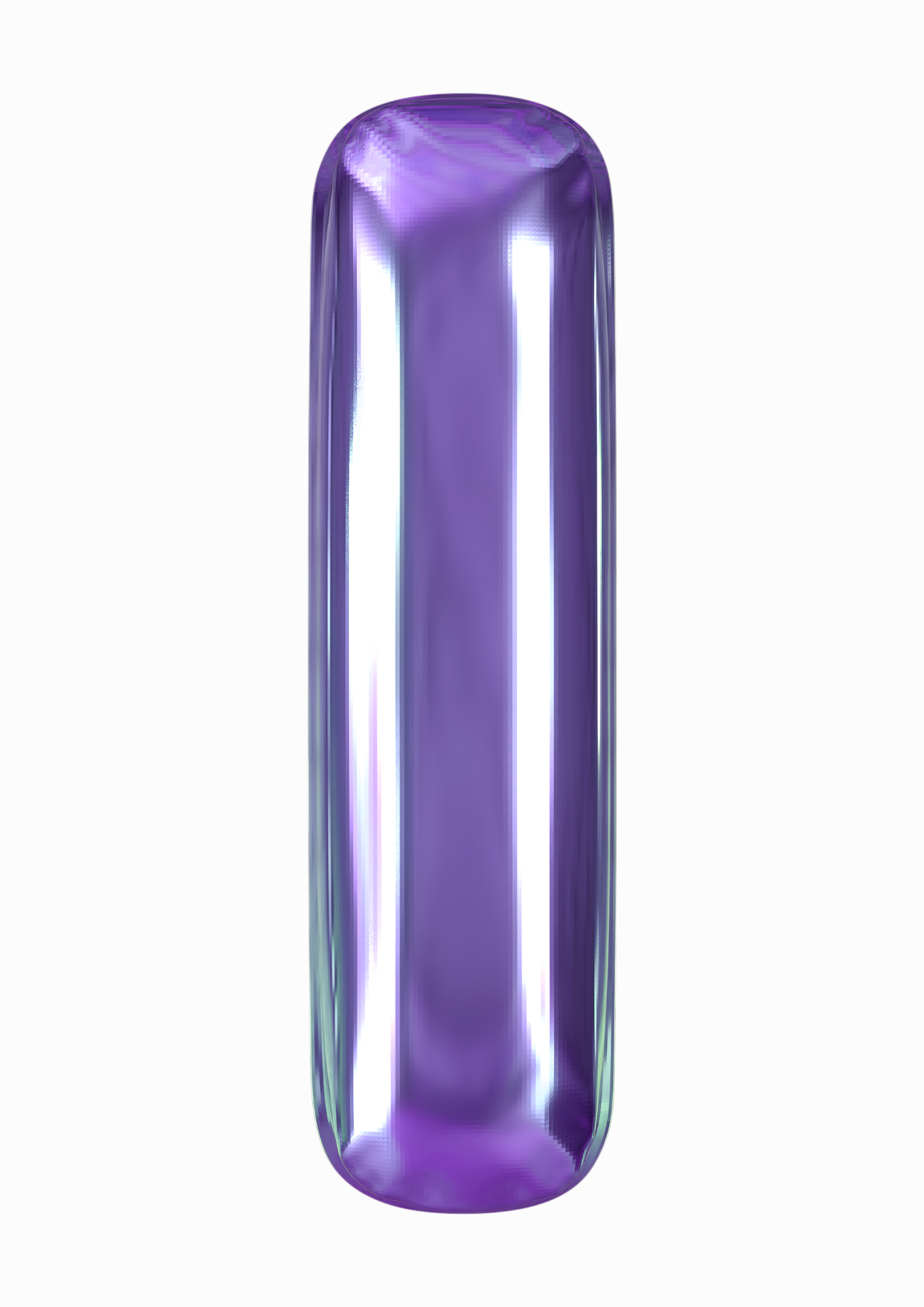 Interesting (FUN!)
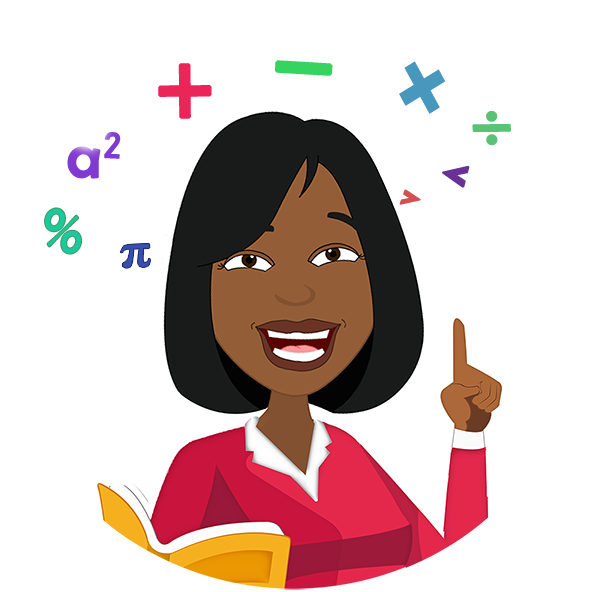 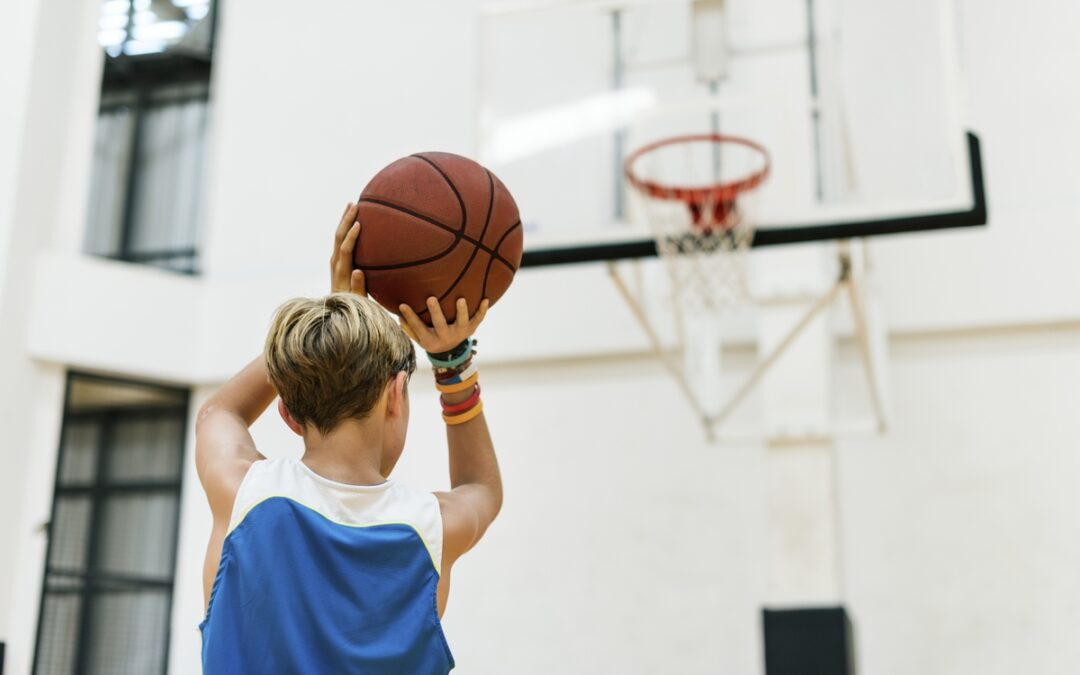 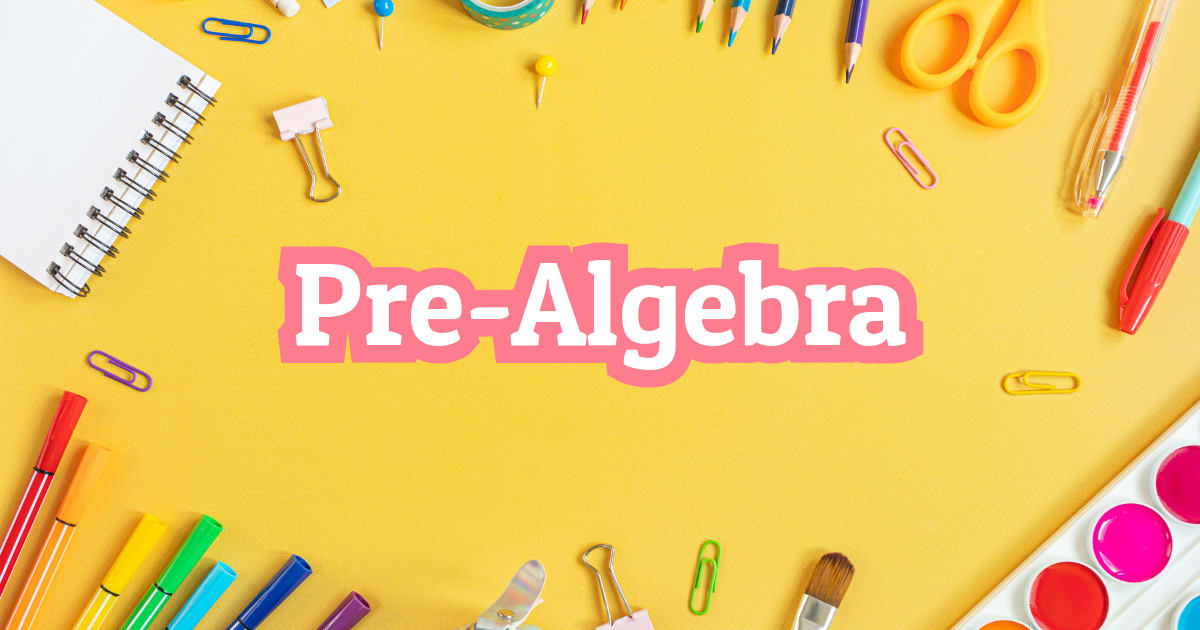 How do you fix gaps in                                      ?
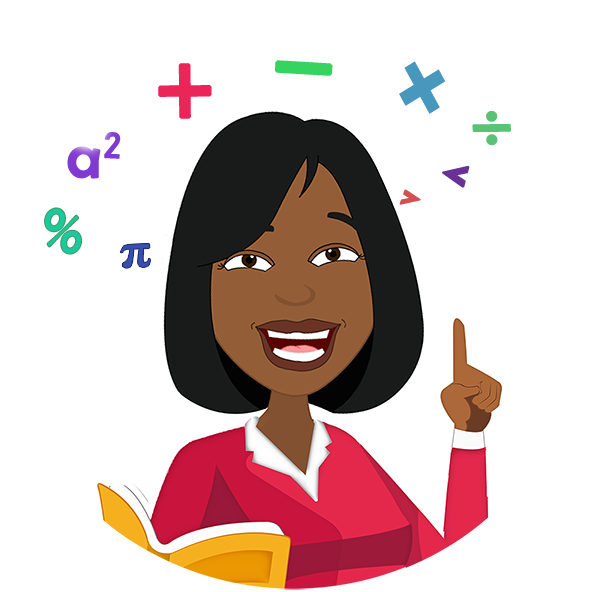 Filling Pre-algebra gaps
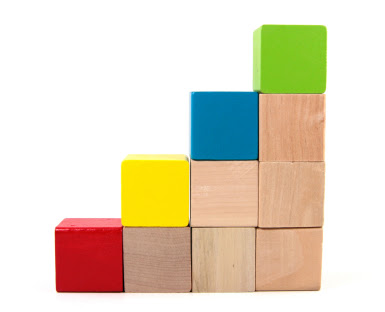 Do it in context
Practice
Reteach
Find the gap
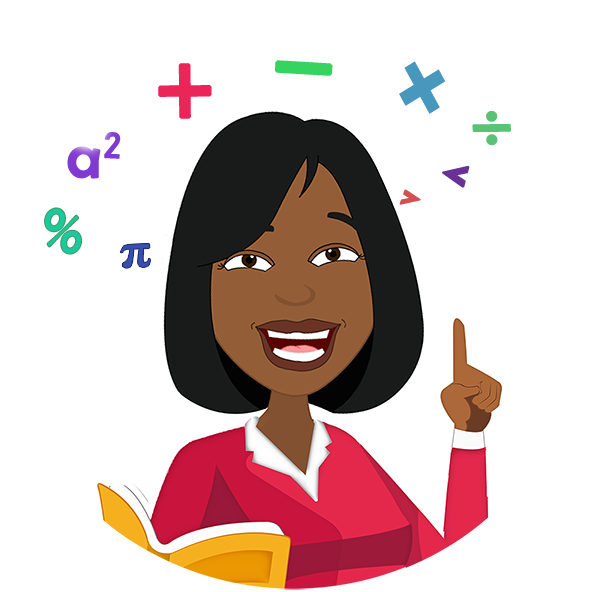 5
2
2
3
4
5
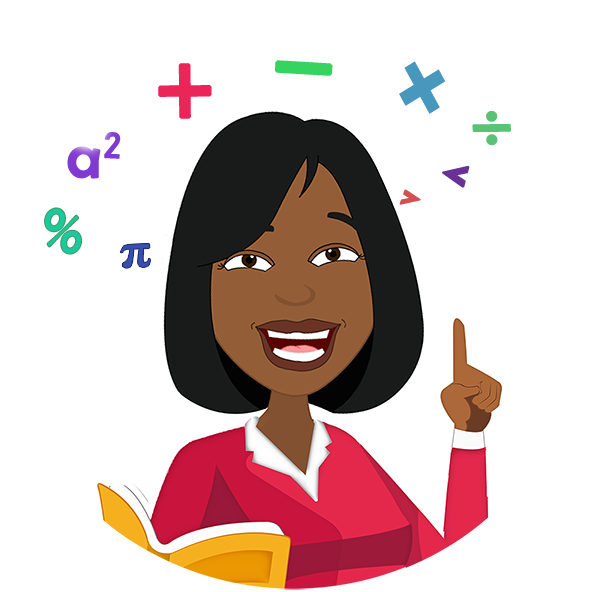 5
2
4
2
3
5
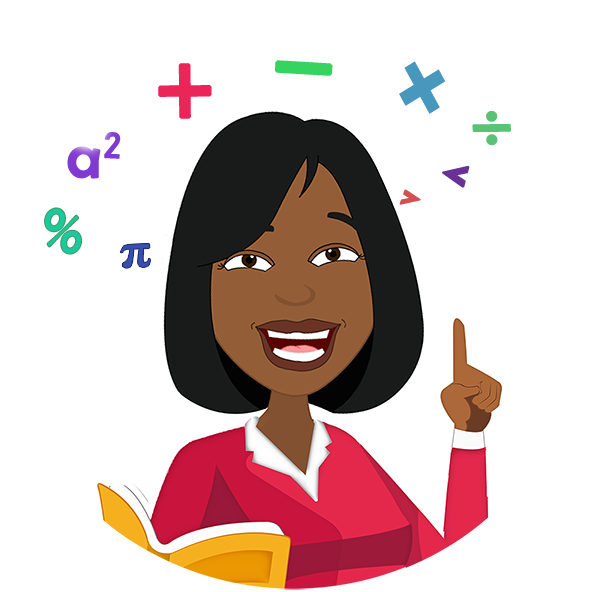 30
18
9
2
20
4
18
9
5
2
10
+20
Step 1:  Find a common denominator
20
10
2
2
2
=
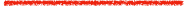 20
10
4
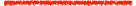 20
Step 2:  Make equivalent fractions
2
3
12
=
5
Step 3:  Regroup
Step 4:  Subtract mixed numbers
2
Step 5:  Simplify
÷
=
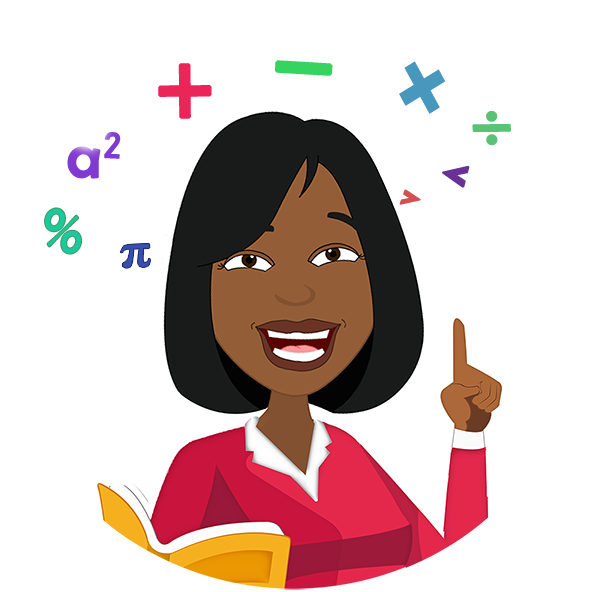 Should I change my math curriculum?
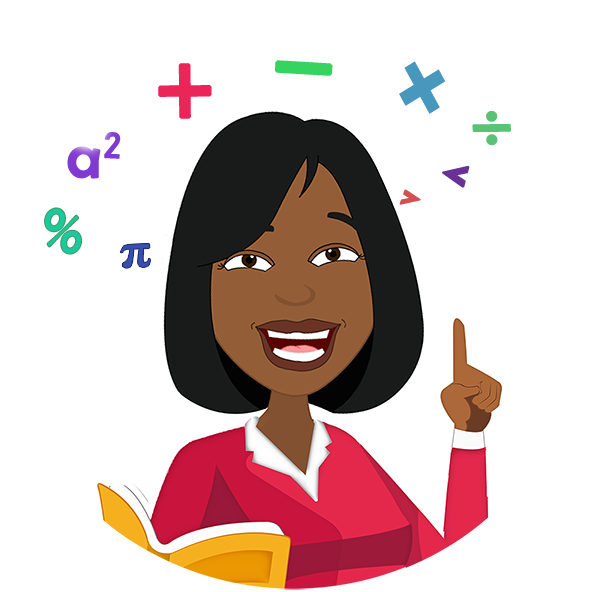 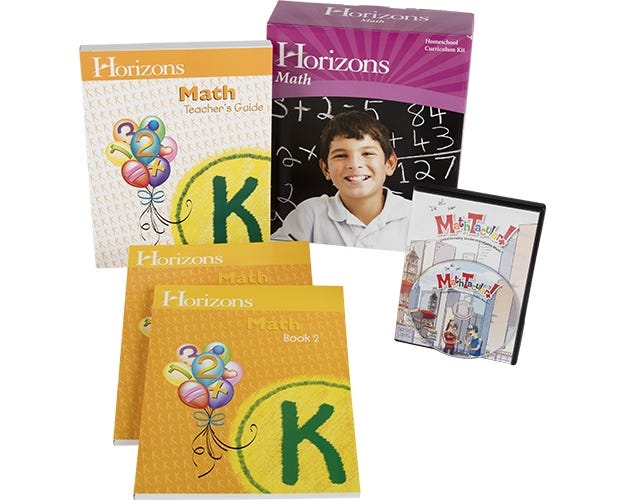 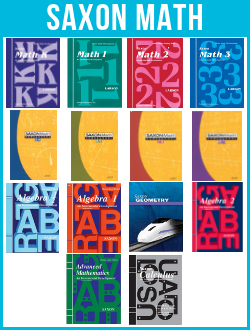 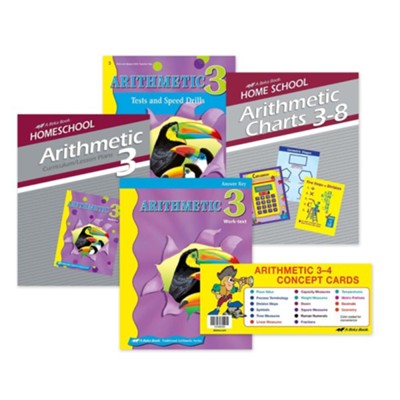 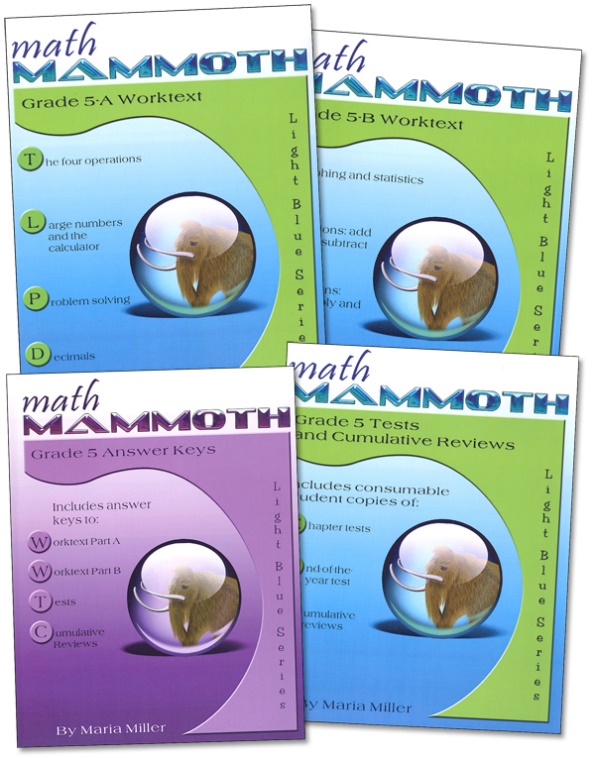 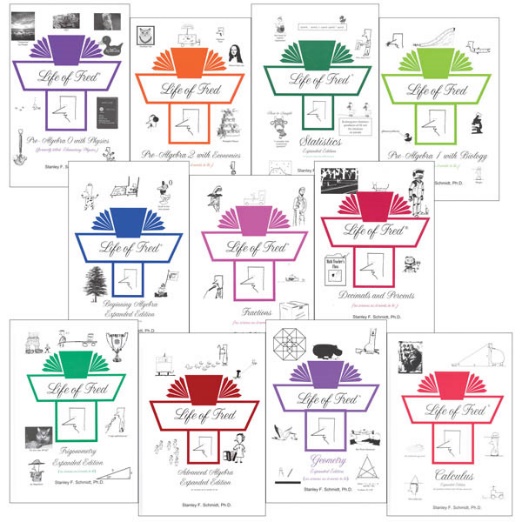 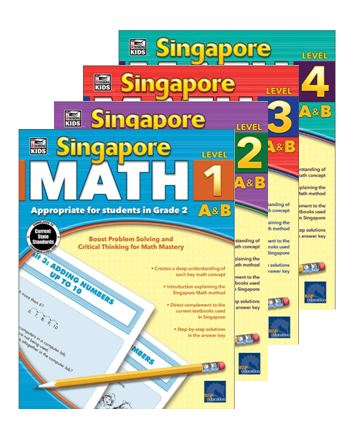 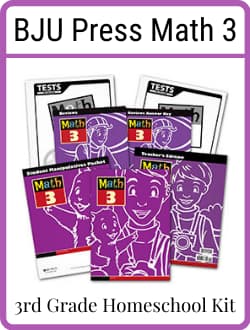 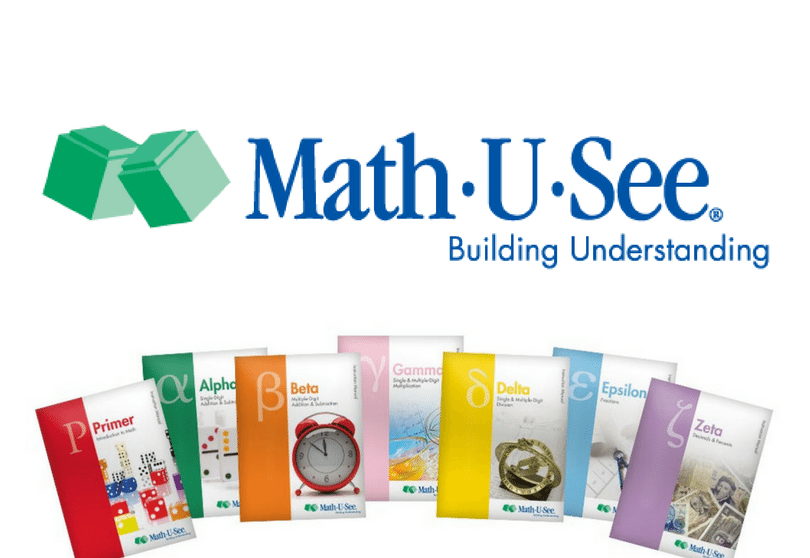 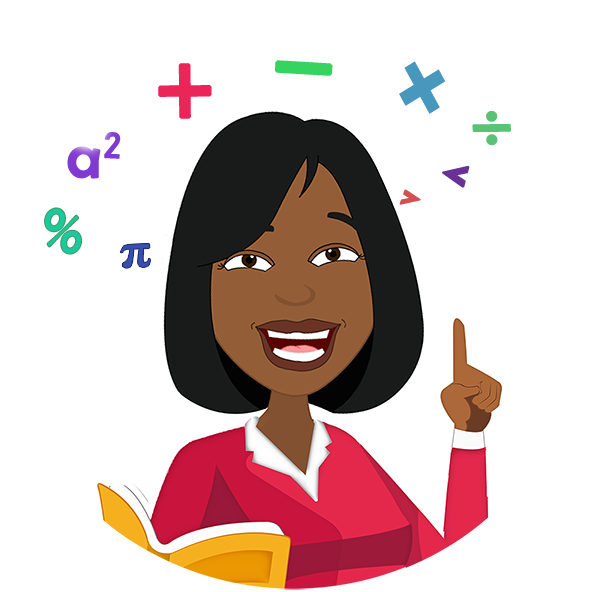 [Speaker Notes: How has choosing math curriculums been for you.  

It can be overwhelming.  There’s so many to choose from:

Saxon Math
Singapore Math
BJU Press
Horizons
Math You See
Abeka
Math Mammoth
Life of Fred

Do you have any idea how many math curriculums homeschoolers have to choose from?]
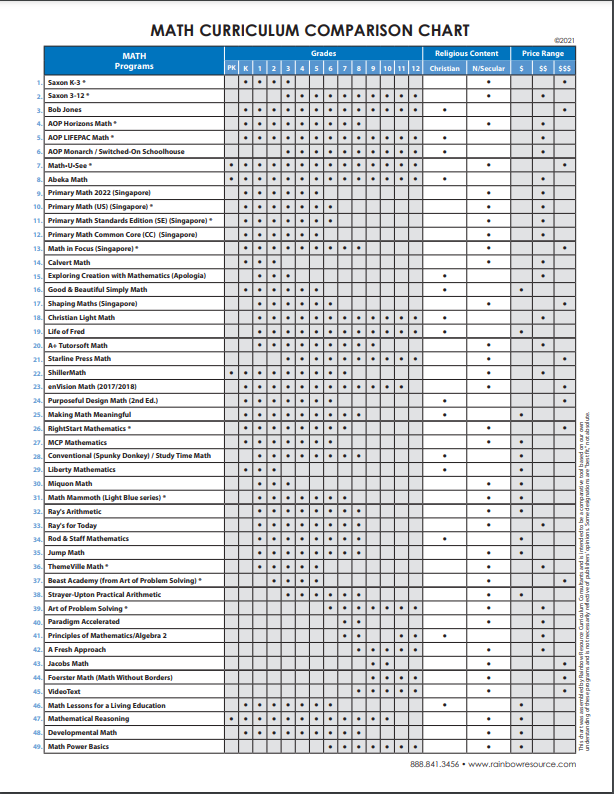 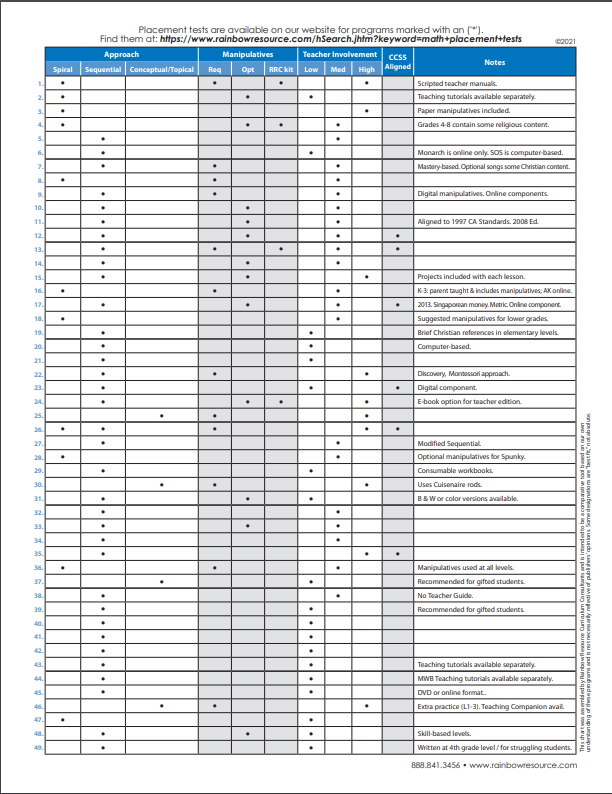 Rainbow Resource 
Math Comparison Chart
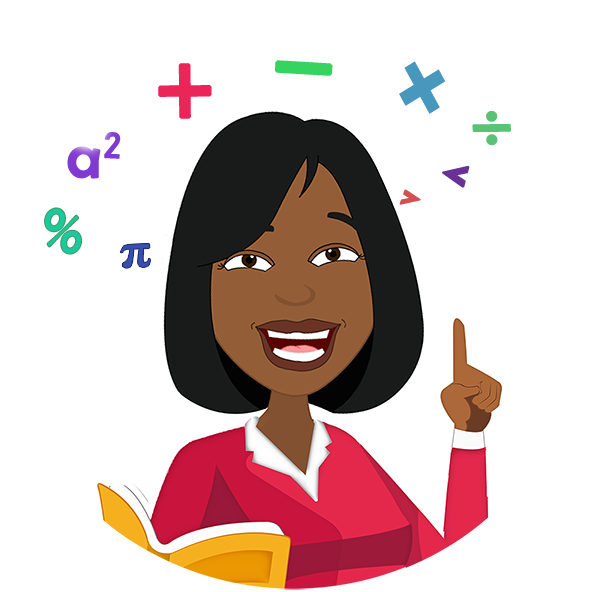 Rainbow Resource 
Math Comparison Chart
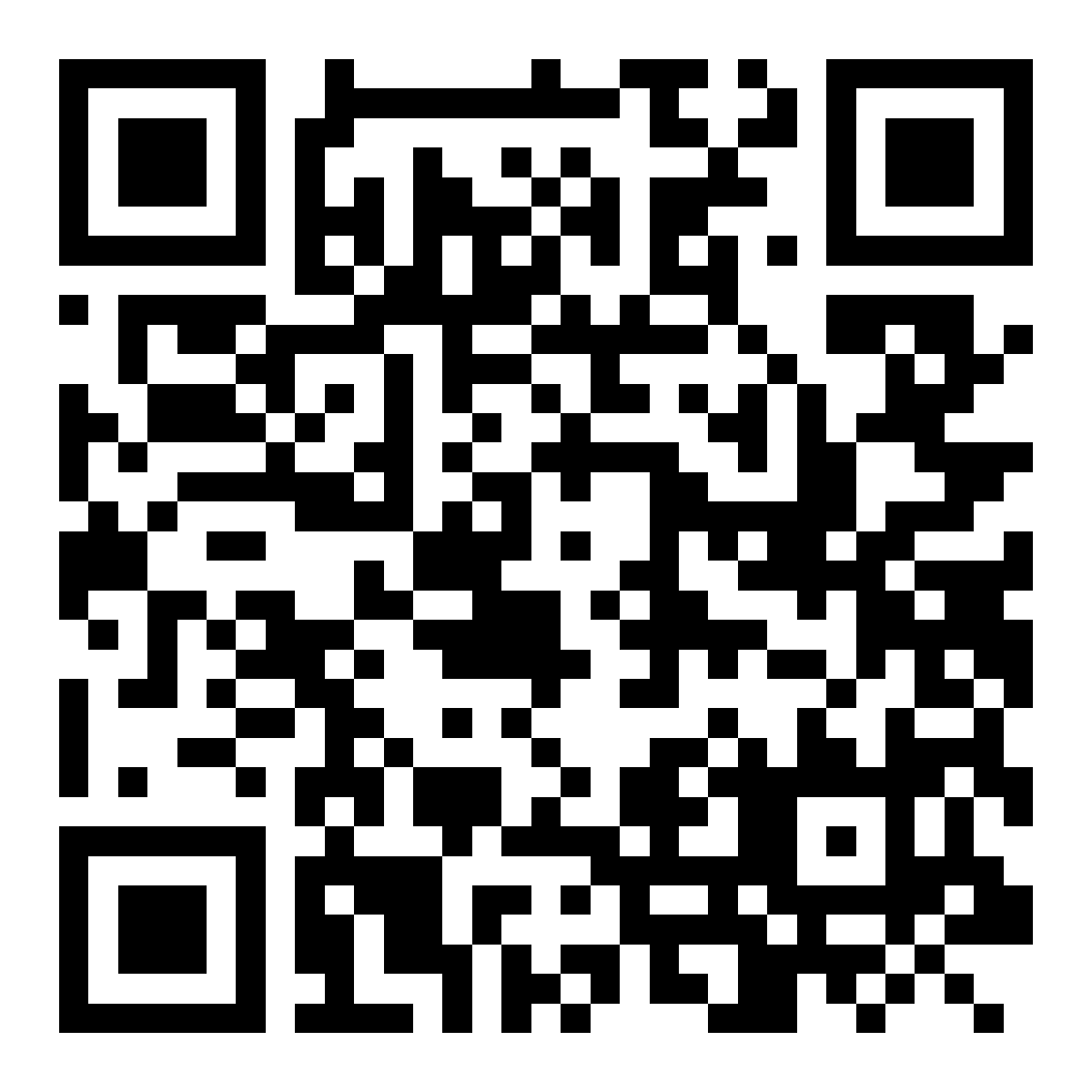 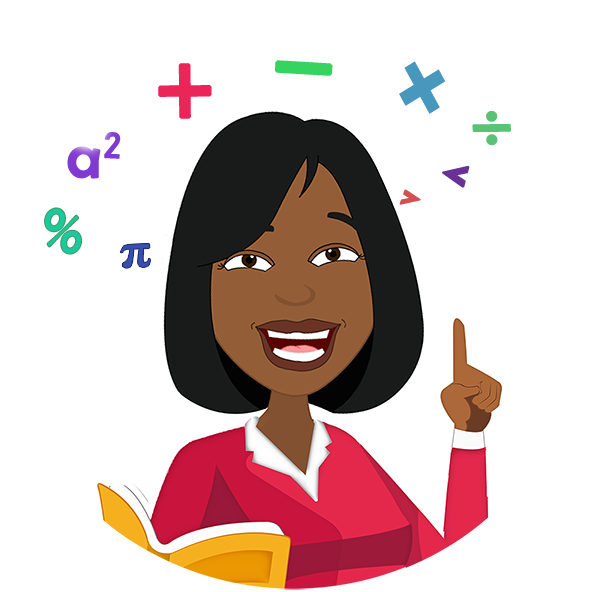 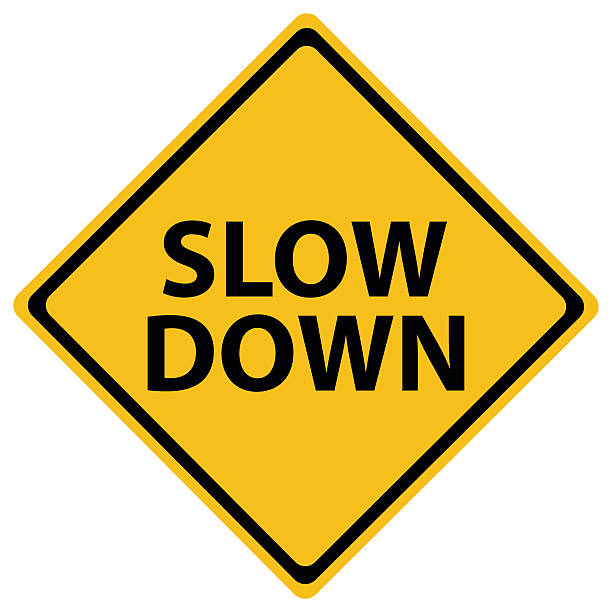 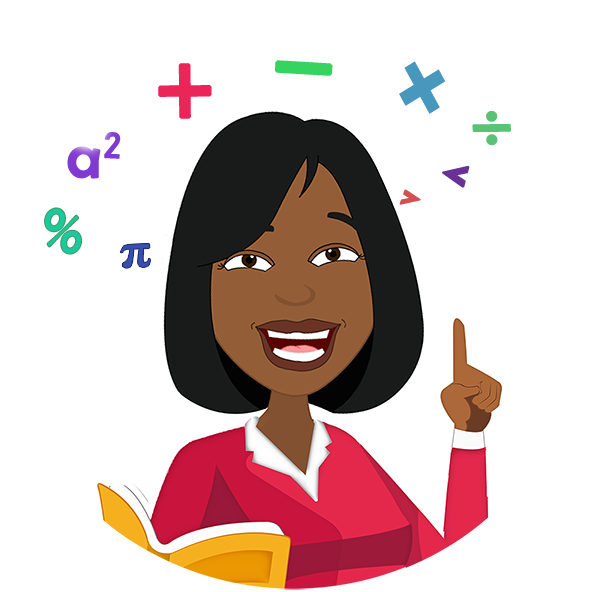 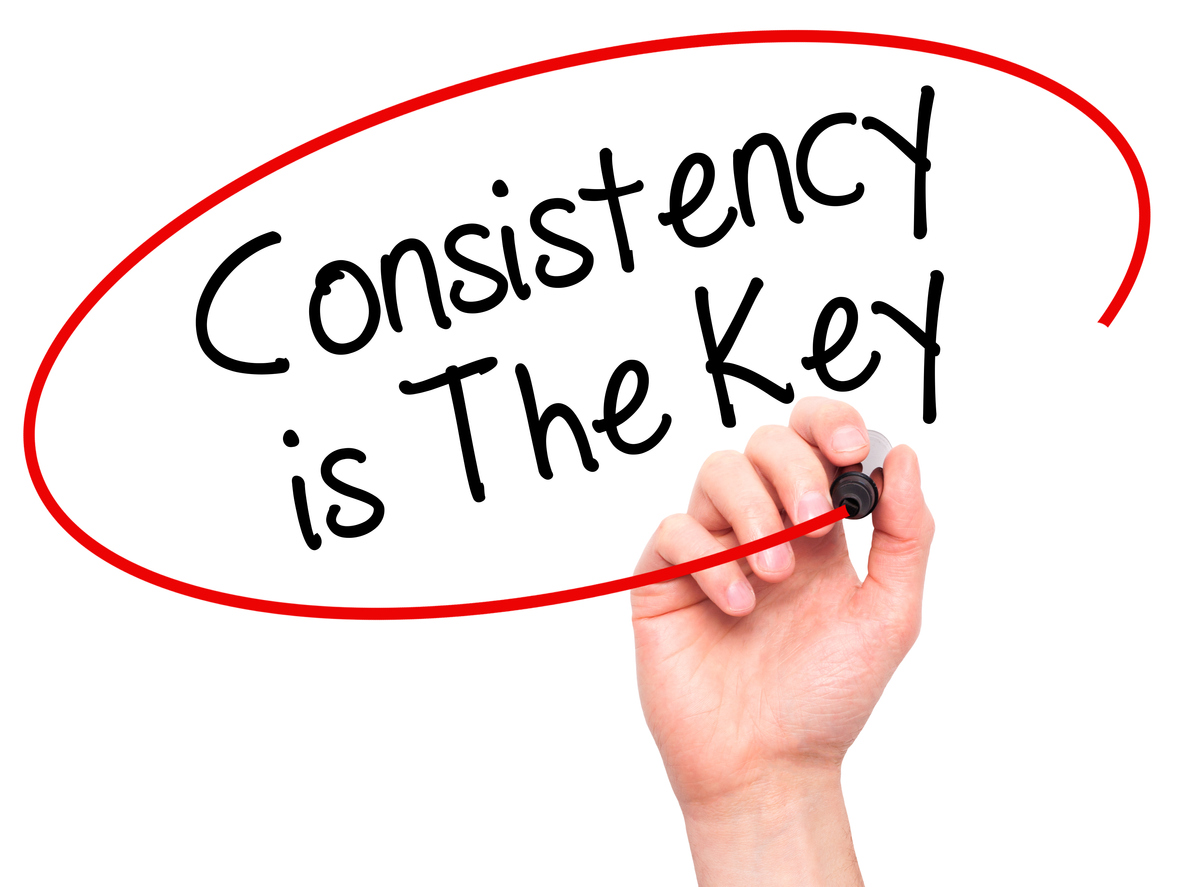 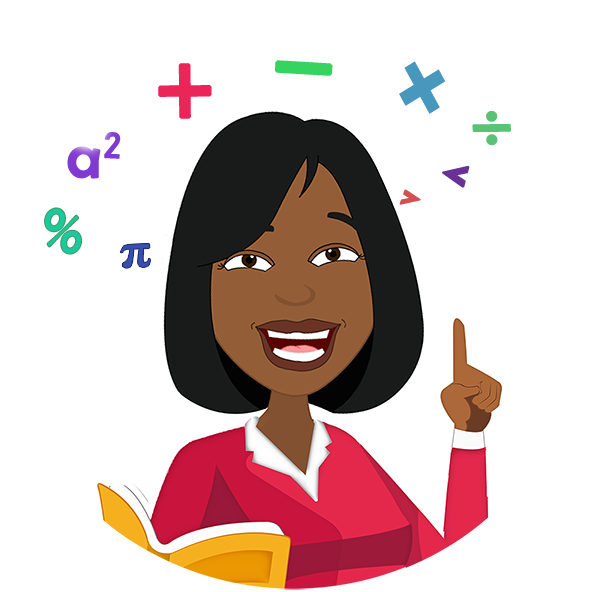 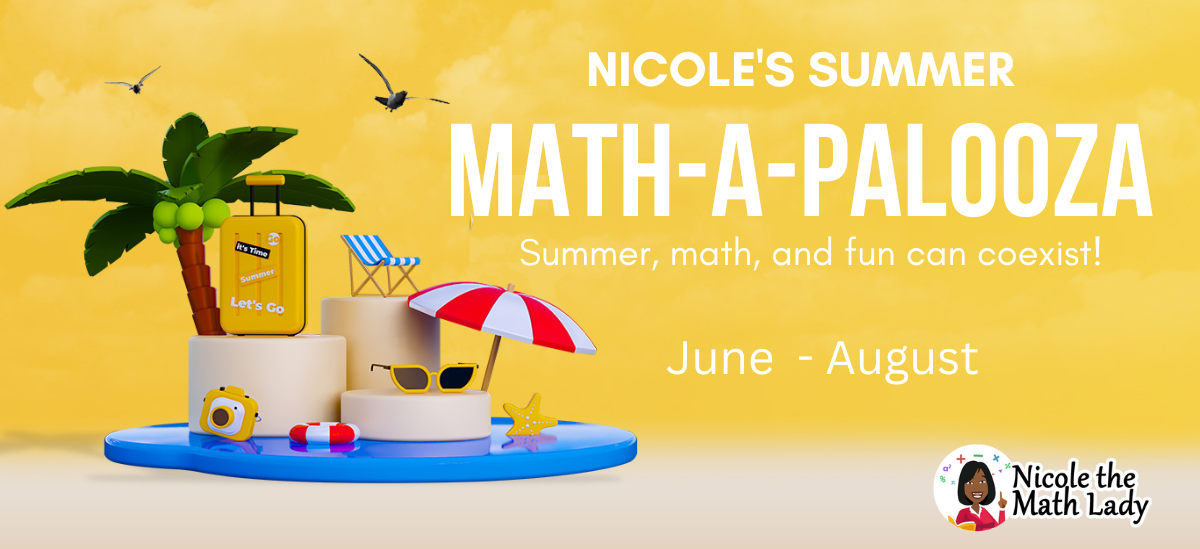 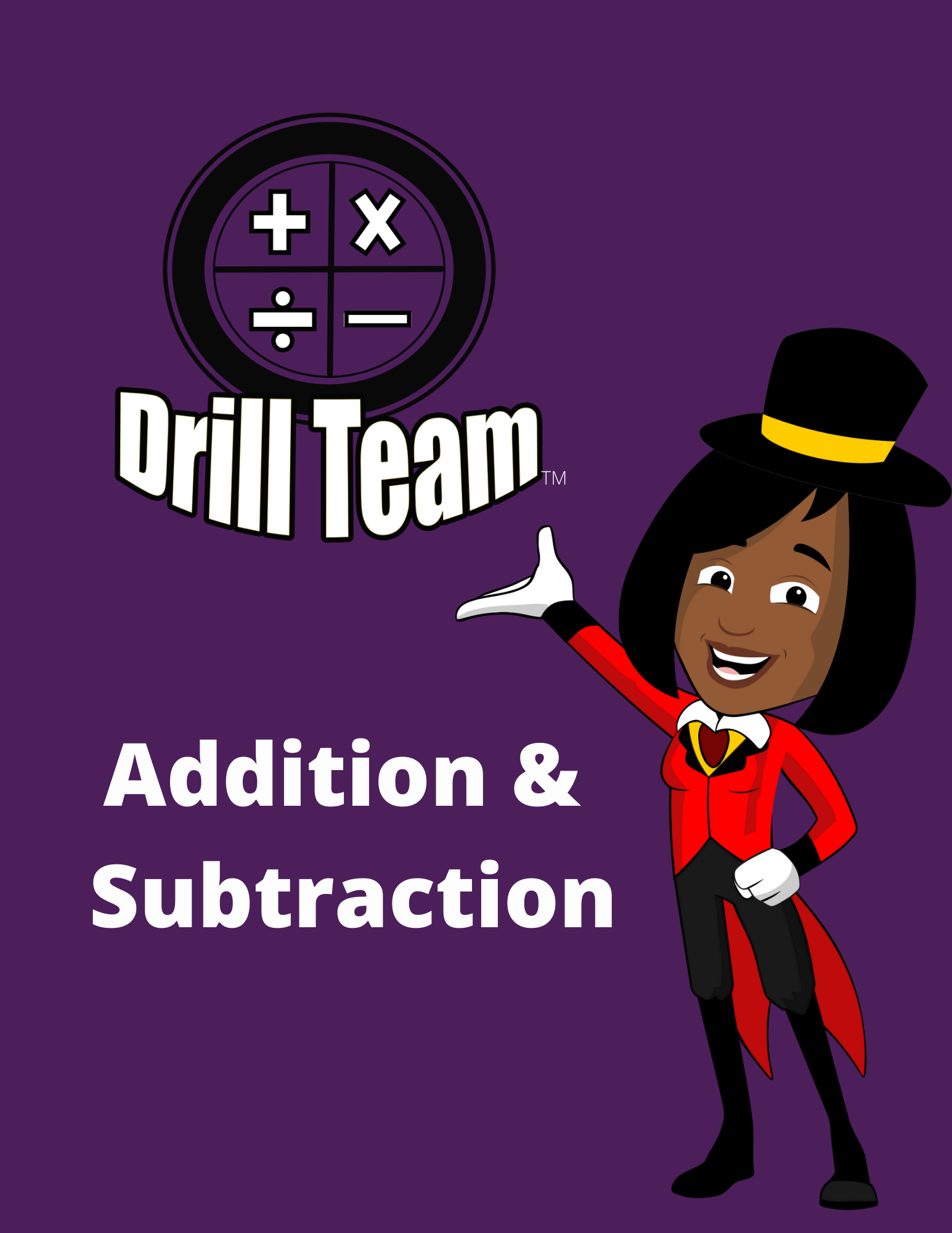 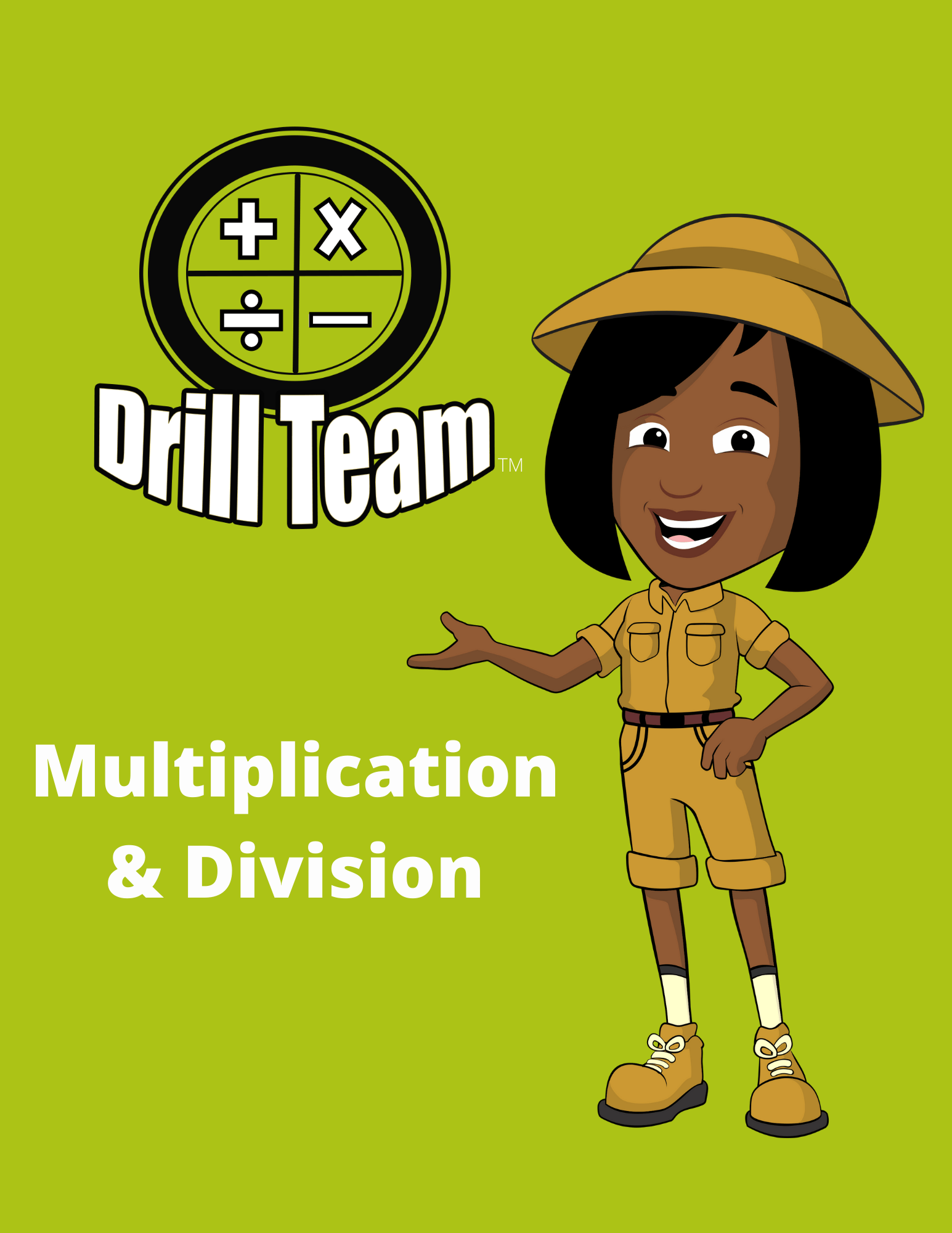 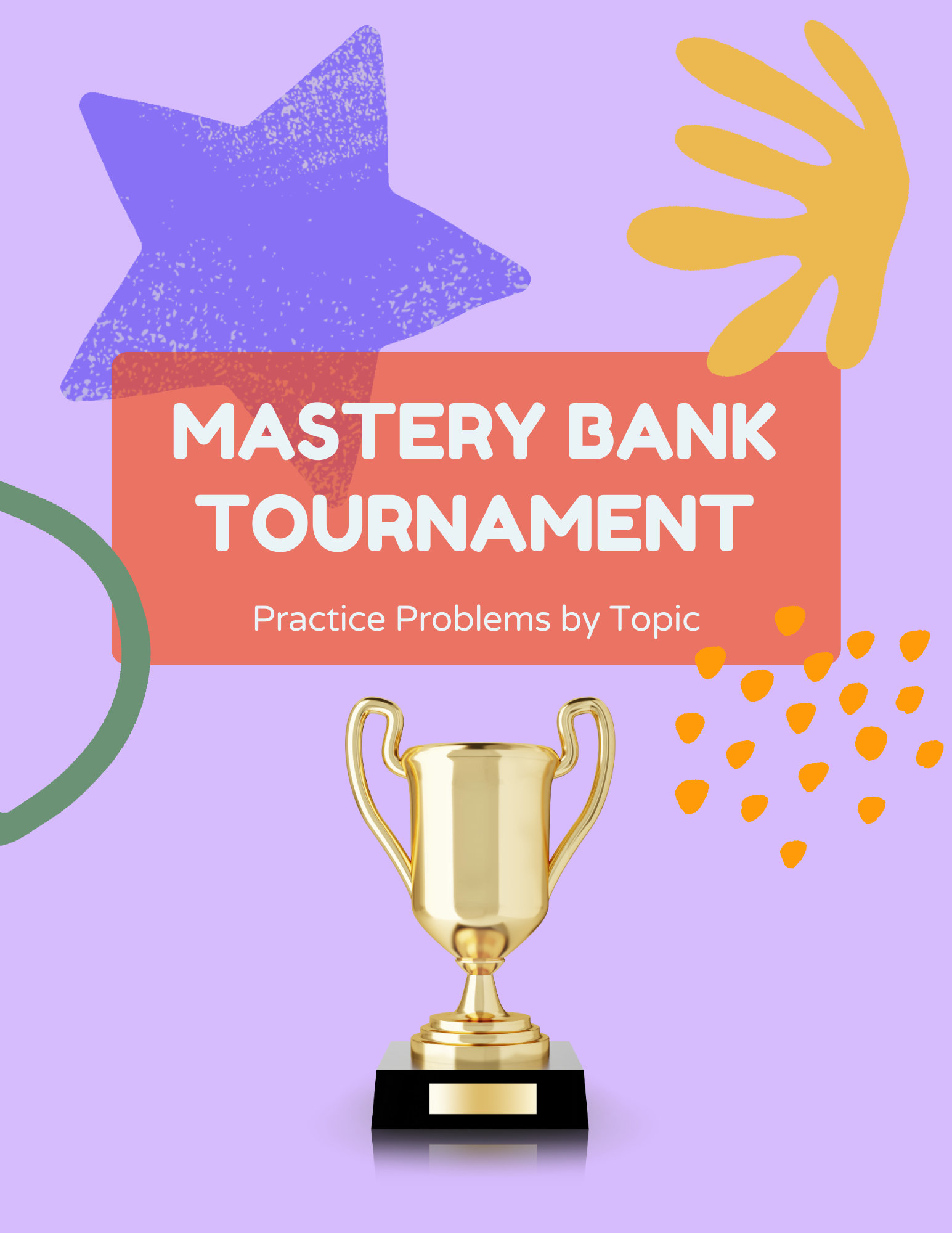 Learn Addition & Subtraction Math Facts in 60 days

Learn Multiplication & Division Facts in 90 days

$21.99 for a single student

Signup at Conference - Free Adventure Kit
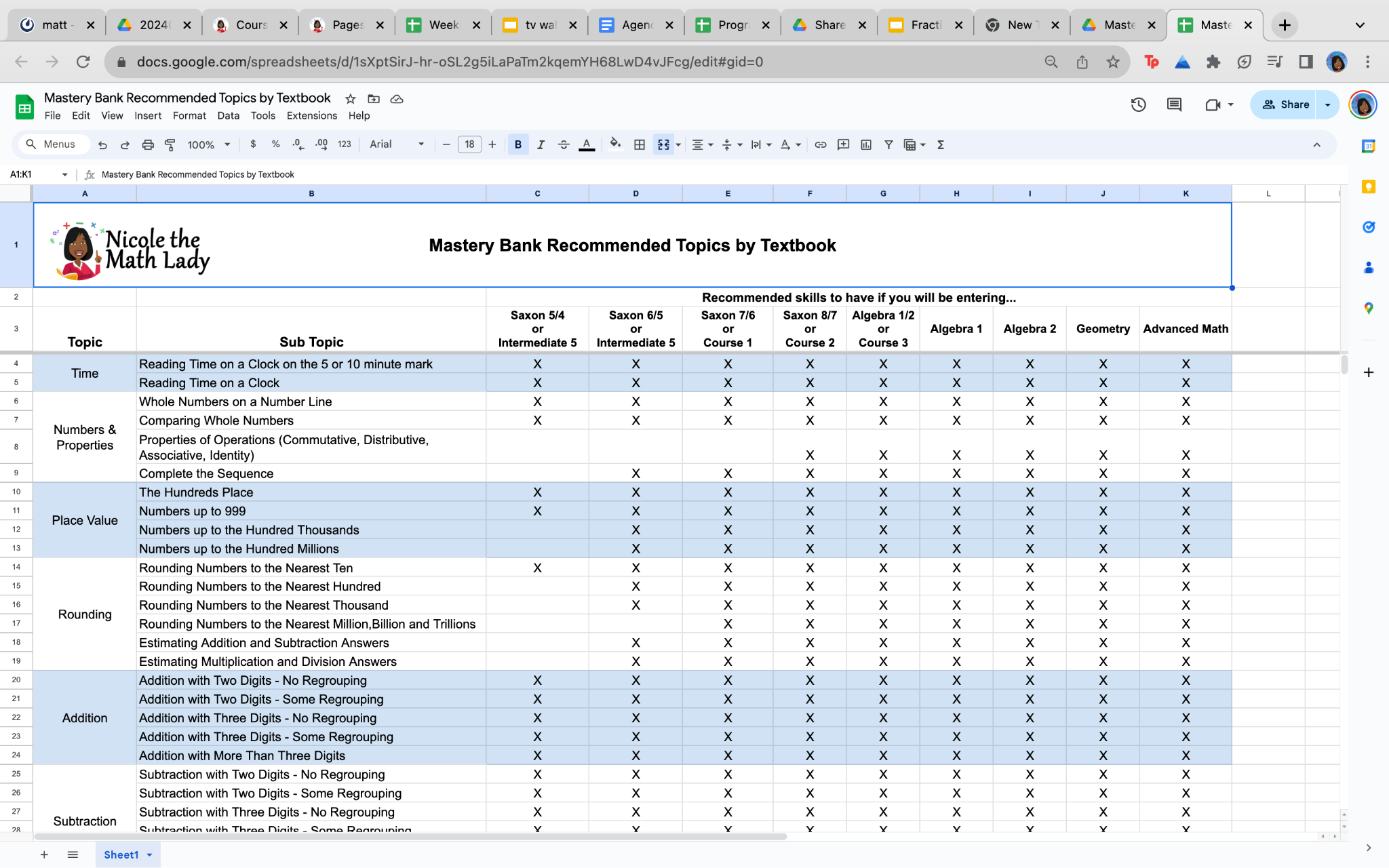 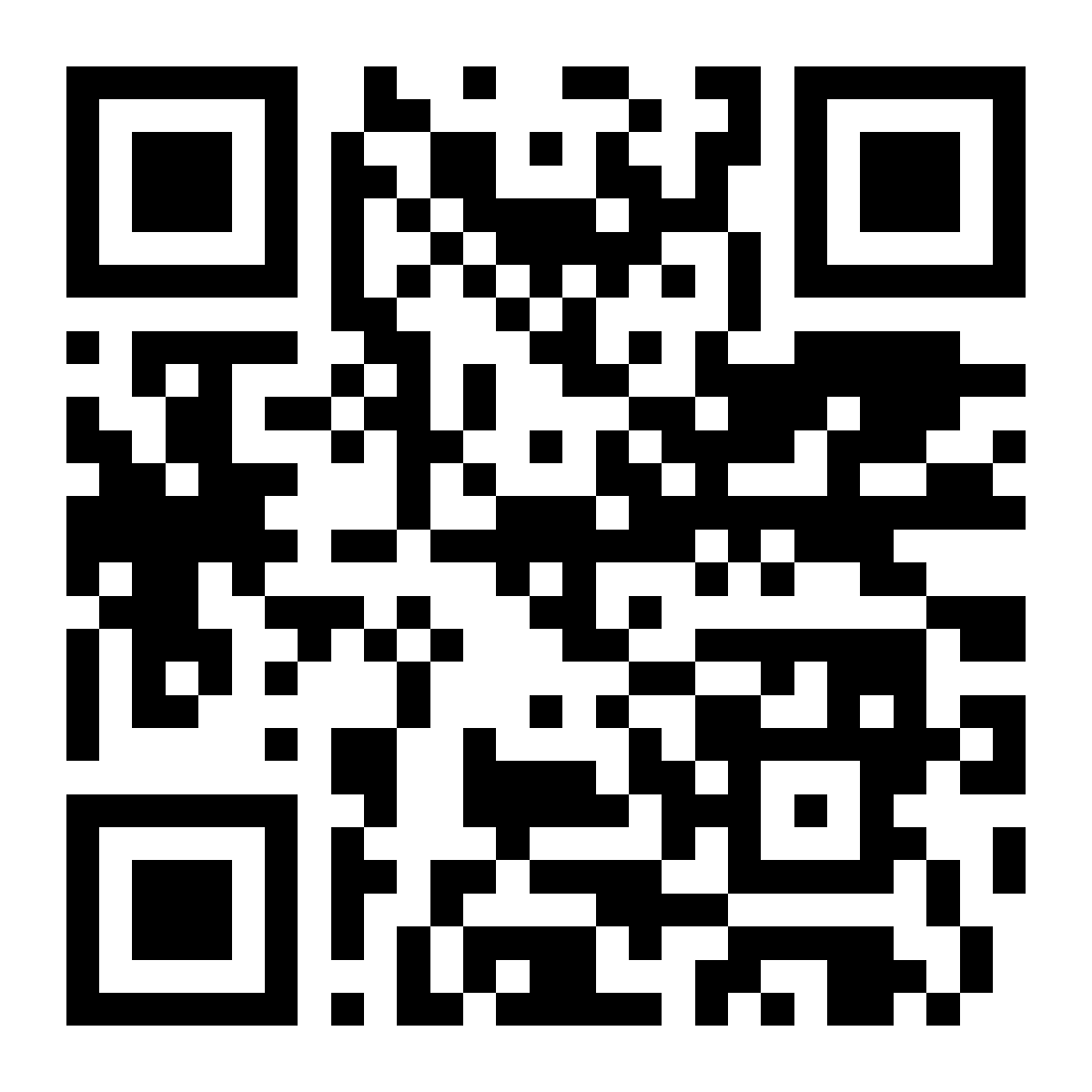 nicolethemathlady.com/workshops
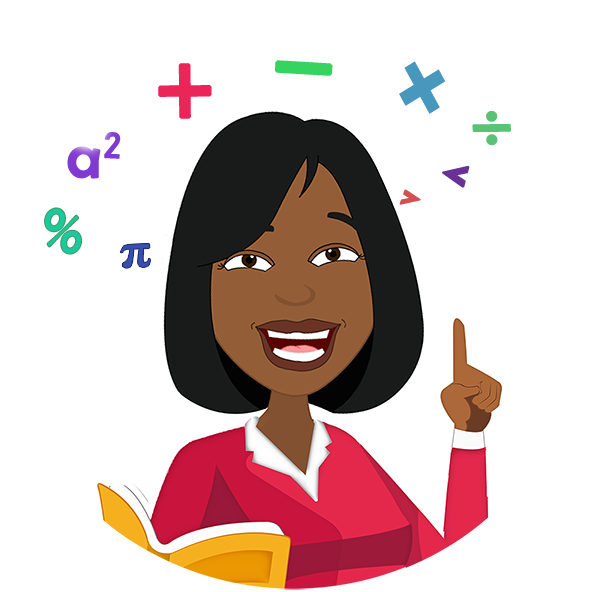